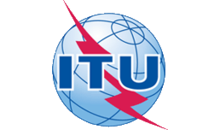 Focus Group onSmart Sustainable Cities
Daniela Torres
Coordinator, Working Group 4, Focus Group on Smart Sustainable Cities (FG-SSC)
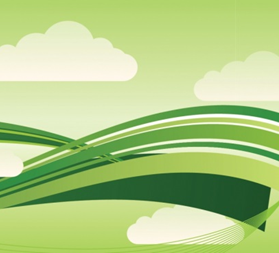 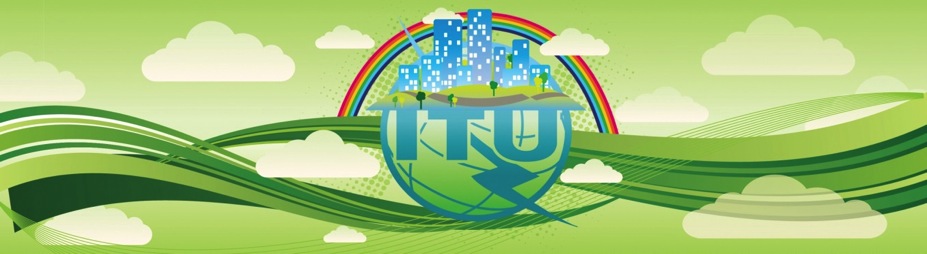 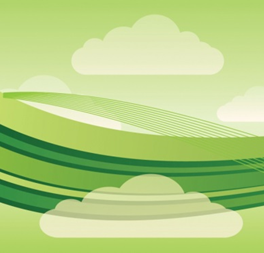 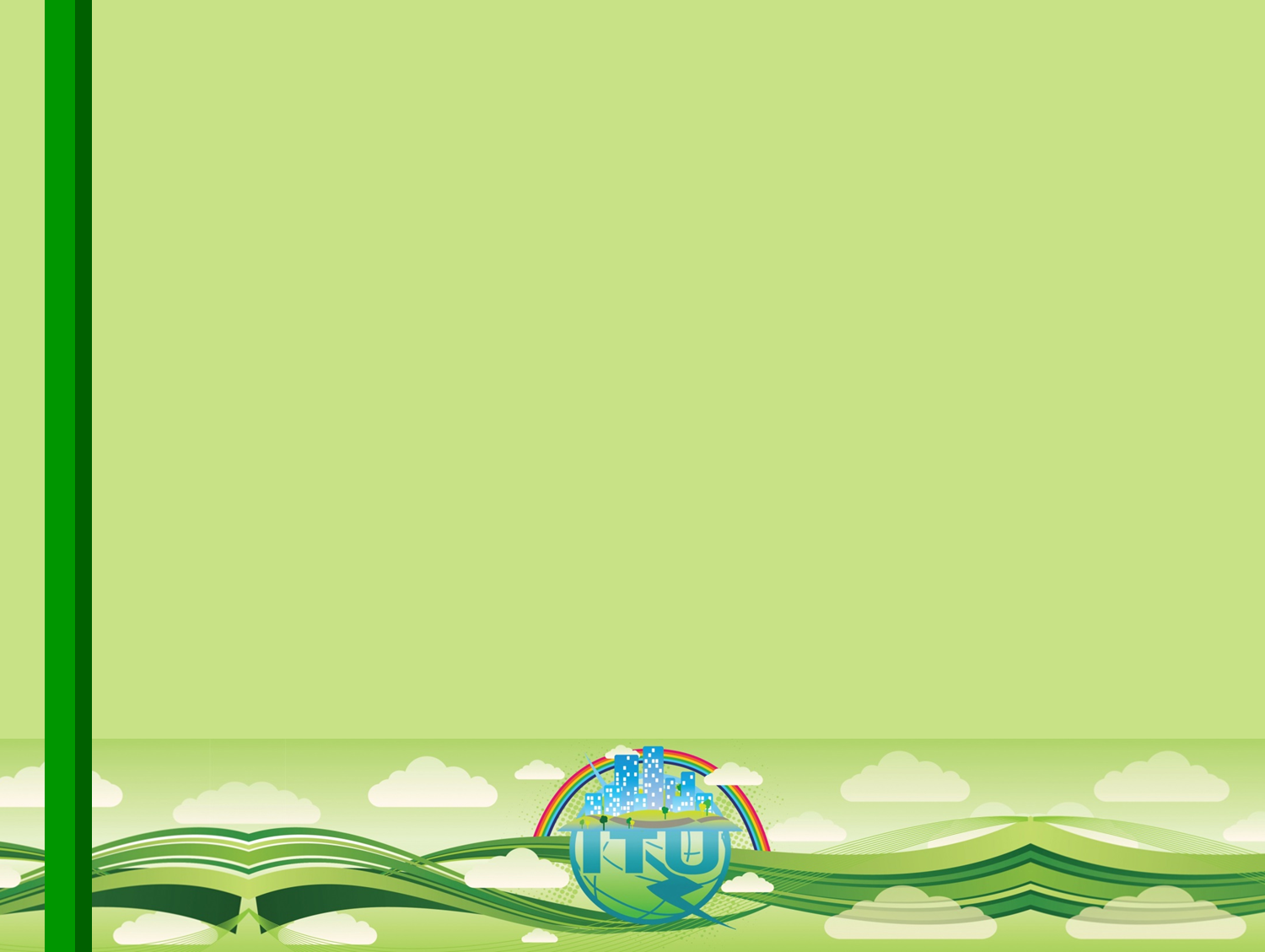 Focus Group on Smart Sustainable Cities (FG SSC)
Established at ITU-T Study Group 5 meeting in Geneva in February 2013.

Mandate: Extented to May 2015.
As an open platform for smart-city stakeholders to exchange knowledge in the interests of identifying the standardized frameworks needed to support the integration of ICT services in smart cities.

Participation is open to all.
[Speaker Notes: ITU has taken a leadership position to bring the multitude of technologies that target urban problems into the forefront. ITU is working on standards for a multitude of technologies that can target urban problems, including intelligent transport that can be applied to make city streets safer and cleaner; smart water and smart grid to create greater efficiency in these vital utilities; faster broadband technologies to ensure equitable access; cloud computing that offers to power many future applications. 

To address the specific issue we have established a new Focus Group on Smart Sustainable Cities to assess the standardization requirements of cities aiming to boost their social, economic and environmental sustainability through the integration of ICTs in their infrastructures and operations.

FG SSC is trying to respond to key unsolved questions such as:  what do we mean by smart sustainable city? what are the key performance indicators (KPIs) to gauge the success of smart city ICT deployments? Who are the key stakeholders in developing smart sustainable cities (SSC)? To what extend should we consider a city ‘sustainable’? 
Essentially, how should we standardize the development of SSC? Where do we find a set of standards that acts as the foundation of SSC development which cities around the globe could develop upon? 

This “Focus Group on Smart and Sustainable Cities” contributes to leverage the role of the ICT sector to foster the growth of smart and sustainable cities worldwide.]
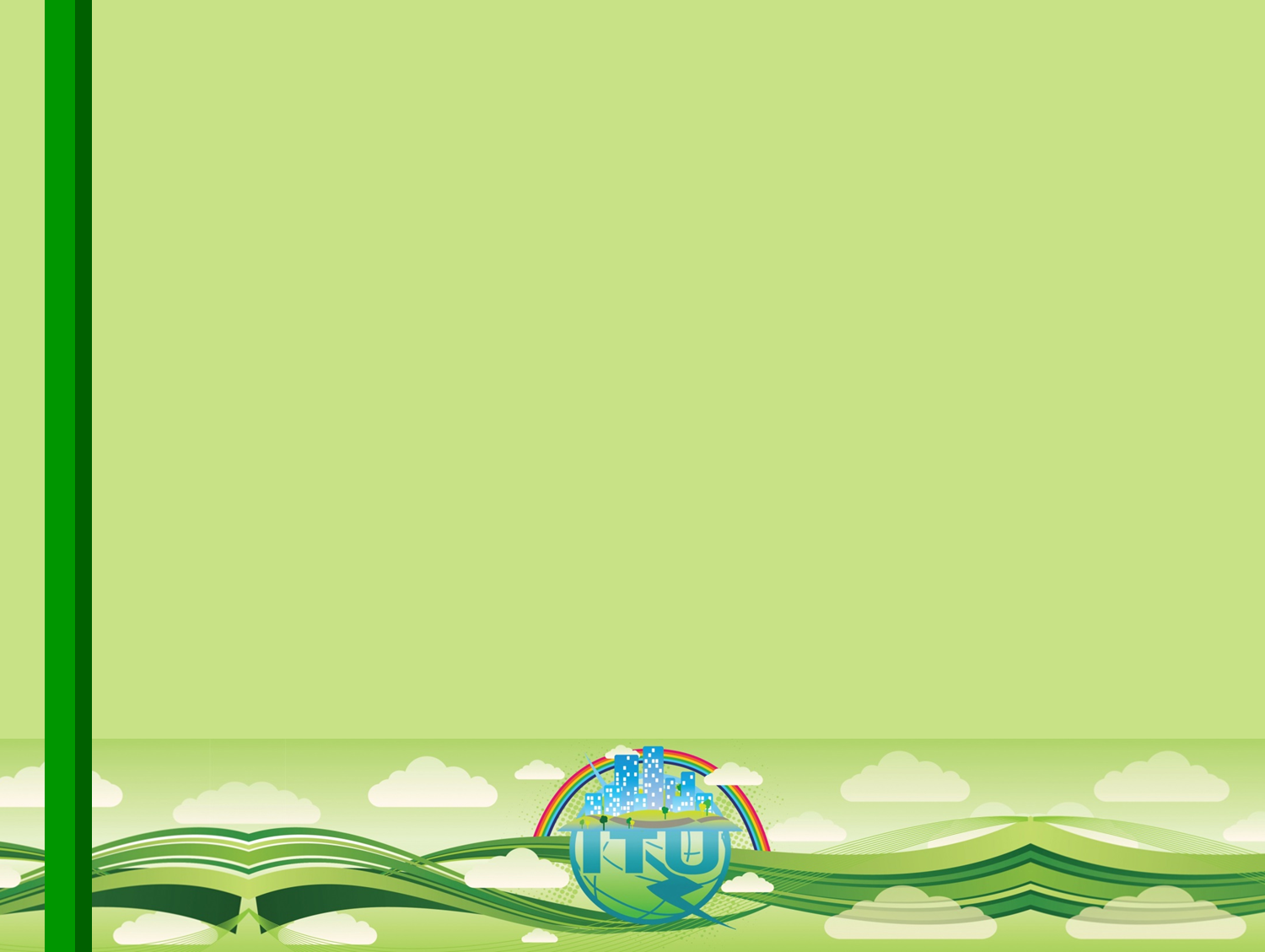 Management Team
Chairman:
 Silvia Guzman, Telefónica 

Vice-chairmen:
 Flavio Cucchietti, Telecom Italia
 Pablo Bilbao, Federation Argentina de Municipios, Argentina  
 Franz Zichy, USA ​
 Nasser Saleh Al Marzouqi, UAE​
 Ziqin Sang, Fiberhome Technologies Group
 Sekhar Kondepudi, National University of Singapore 

Secretariat:
 Cristina Bueti, Adviser, ITU
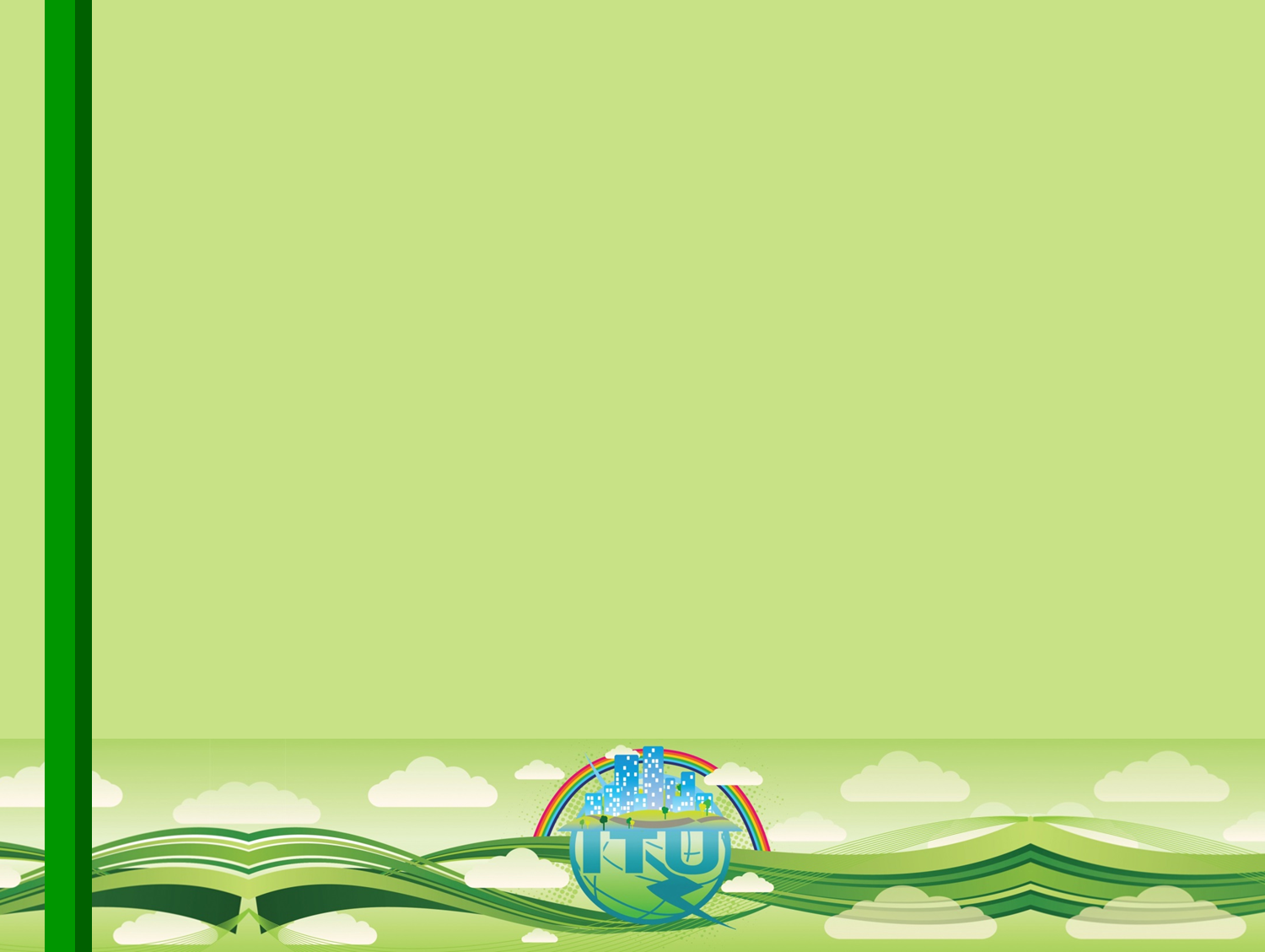 Terms of Reference:Main Tasks and Deliverables
Main tasks and deliverables:
Defining the role of ICTs in environmentally sustainable smart cities, and identifying the ICT systems necessary to their development;
Identifying or developing a set of Key Performance Indicators (KPIs) to gauge the success of smart-city ICT deployments;
Establishing relationships and liaison mechanisms with other bodies engaged in smart-city studies and development;
Identifying future smart-city standardization projects to be undertaken by its parent group, ITU-T Study Group 5;
Developing a roadmap for the ICT sector’s contribution to Smart Sustainable Cities, providing cohesion to the development and application of technologies and standards.
[Speaker Notes: The FG–SSC will to assess the standardization requirements of cities aiming to boost their social, economic and environmental sustainability through the integration of information and communication technologies (ICTs) in their infrastructures and operations.

The FG–SSC will analyze ICT solutions and projects that promote environmental sustainability in smart cities and will identify best practices which could facilitate the implementation of such solutions in cities. It will develop a standardization roadmap taking into consideration the activities currently undertaken by the various standards developing organizations (SDOs) and forums. This “Focus Group on Smart and Sustainable Cities (FG – SSC)” will leverage the role of the ICT sector to foster the growth of smart and sustainable cities worldwide.

The FG–SSC has been tasked to analyze ICT solutions and projects that promote environmental sustainability in smart cities and will identify best practices which could facilitate the implementation of such solutions in cities. It has also been tasked to develop a standardization roadmap taking into consideration the activities currently undertaken by the various standards developing organizations (SDOs) and forums.

Smart cities stakeholders are, inter alia: municipalities, academic and research institutes, non-governmental organizations (NGOs), SDOs, and ICT organizations, industry forums and consortia.]
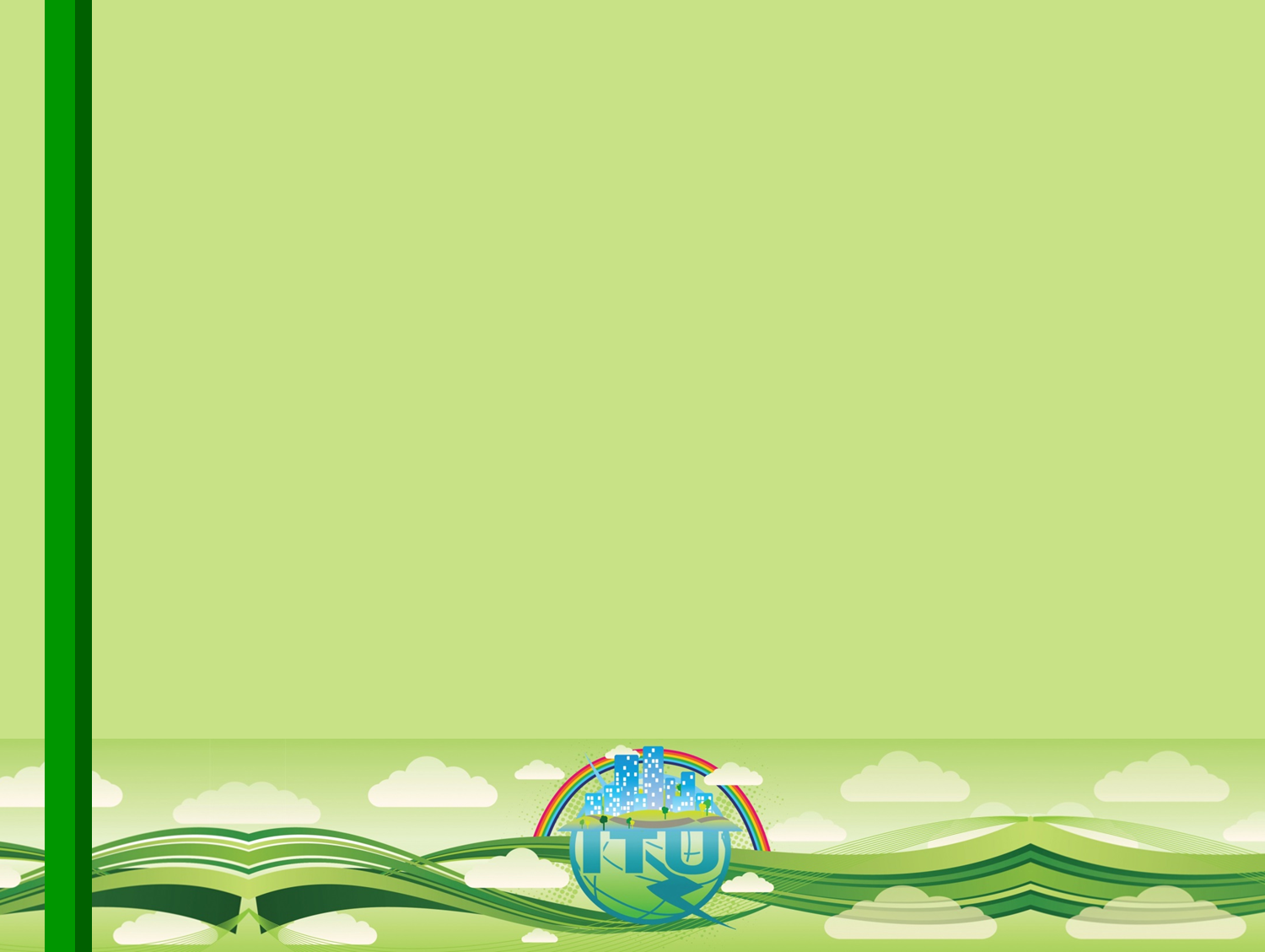 Terms of Reference:Relationships
Collaboration with:

 Within SG5: Q7, Q13, Q14, Q15, Q16, Q17, Q18, and Q19, etc.;
 All ITU-T Study Groups, especially SG 11, SG13, SG15, SG 16, and SG17;
 Other international, regional and national SDOs, such as ISO, IEC, IEEE, CEN/CENELEC, ETSI, etc.;
 Relevant entities including: municipalities, federation of municipalities, non-governmental organizations (NGOs), policy makers, industry forums and consortia, companies, academic institutions, research institutions, etc.
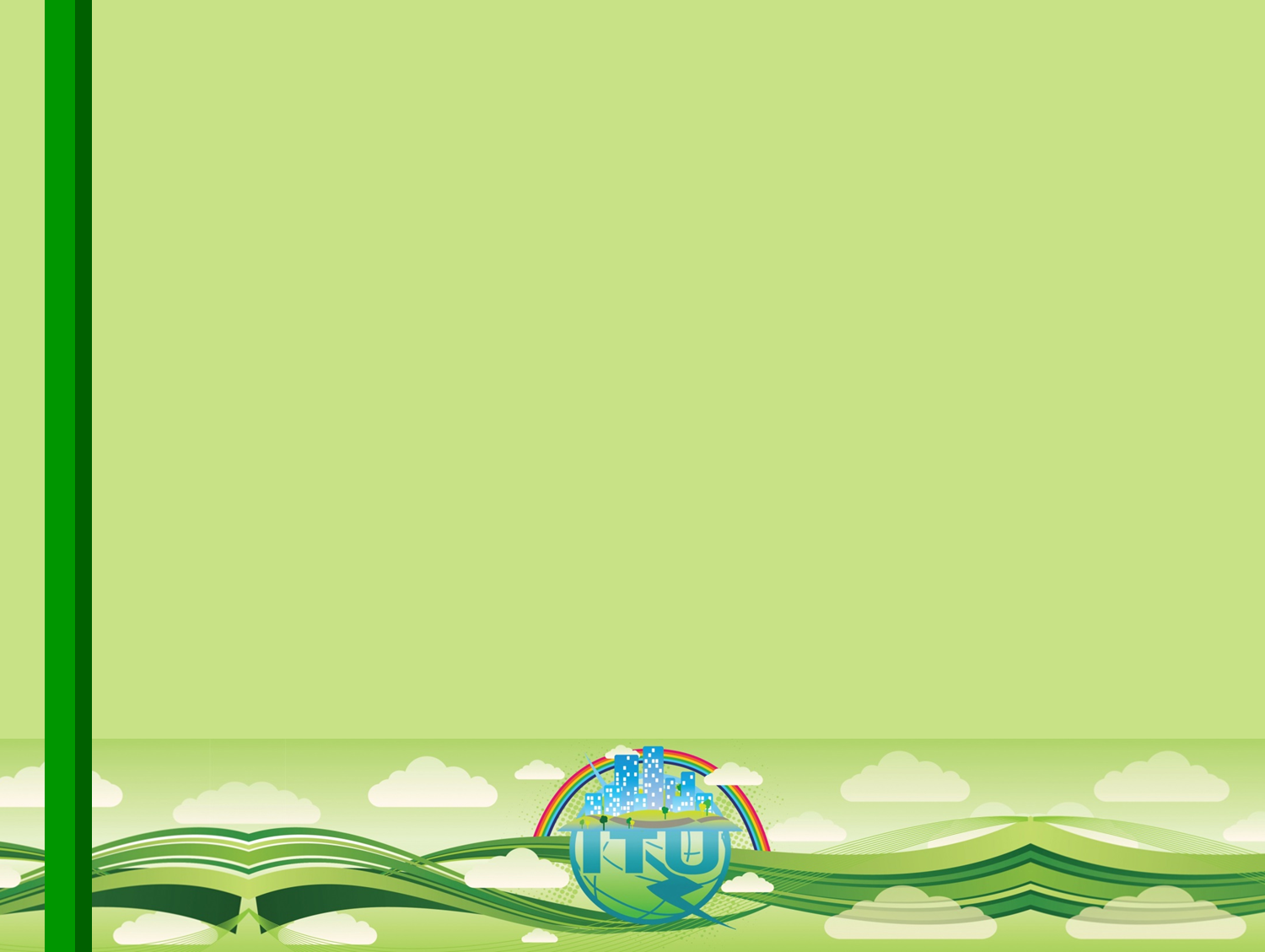 Past Meetings
2nd meeting: Madrid, 17 Sept 2013,
(Telefonica)
>50 participants
1st meeting: Turin,
8 May 2013,
(Telecom Italia)
>50 participants
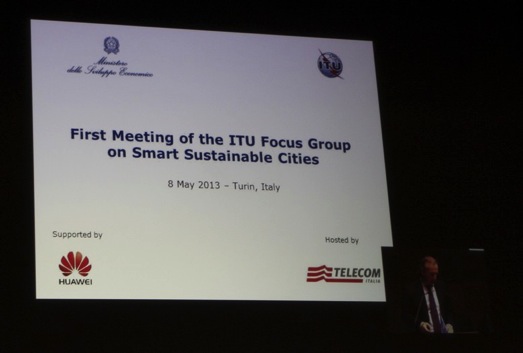 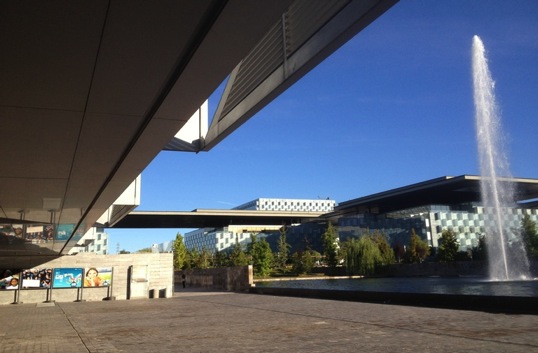 [Speaker Notes: The FG-SSC held its first meeting on 8 May 2013 in Turin, Italy, where it started planning its work.
The structure and the deliverables of the FG-SSC were established.
Four working groups were created to deal with the following issues: the development of a roadmap for Smart Sustainable Cities, studies on ICT infrastructure to build Smart Sustainable Cities, studies on standardization gaps, KPIs and metrics.
The FG-SSC have already established a calendar of future meetings, which is available on the website of the FG-SSC.

During the second meeting of the FG-SSC, held in Madrid on 17 September 2013, there were fruitful discussions about there main documents that are under development. They are namely: a draft definition of Smart Sustainable Cities, a draft of Key Performance Indicators for Smart Sustainable Cities and a draft Stakeholders’ Map and City Engagement Plan.]
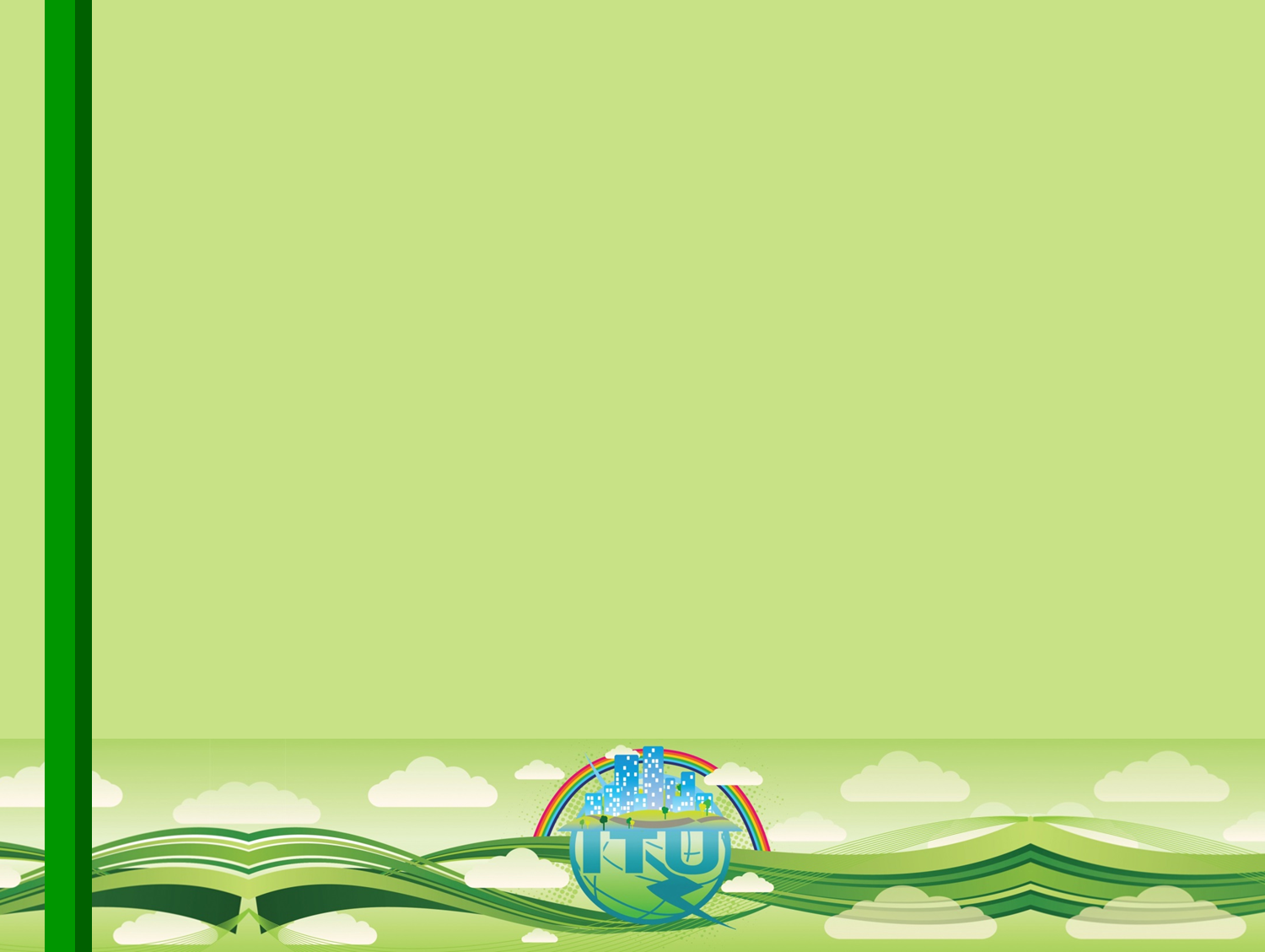 Past Meetings
3rd meeting: Lima, 6 Dec 2013,
(Gov. of Peru)
>60 participants
4th meeting: Geneva,
5-6 March 2014,
(ITU)
>30 participants
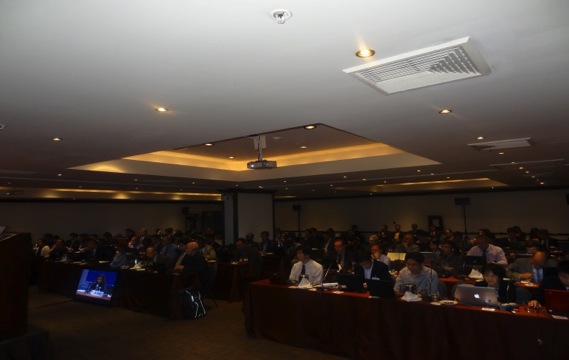 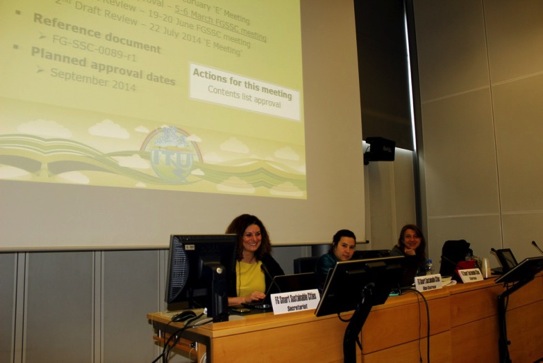 [Speaker Notes: The FG SSC held its third meeting in Lima on 6 December 2013. The development of new deliverables was discussed and approved. Therefore, the FG SSC experts are currently drafting 6 technical reports that covers the following issues: smart buildings, smart infrastructure, smart water management, urban climate change adaptation, ICT infrastructure for security and resilience and EMF considerations in cities.  

Furthermore, during all meetings, contributions received were reviewed and liaison statements to be sent to other bodies engaged in smart-city studies and development were prepared. 

The FG SSC held its fourth meeting in Geneva on 5-6 March 2014.]
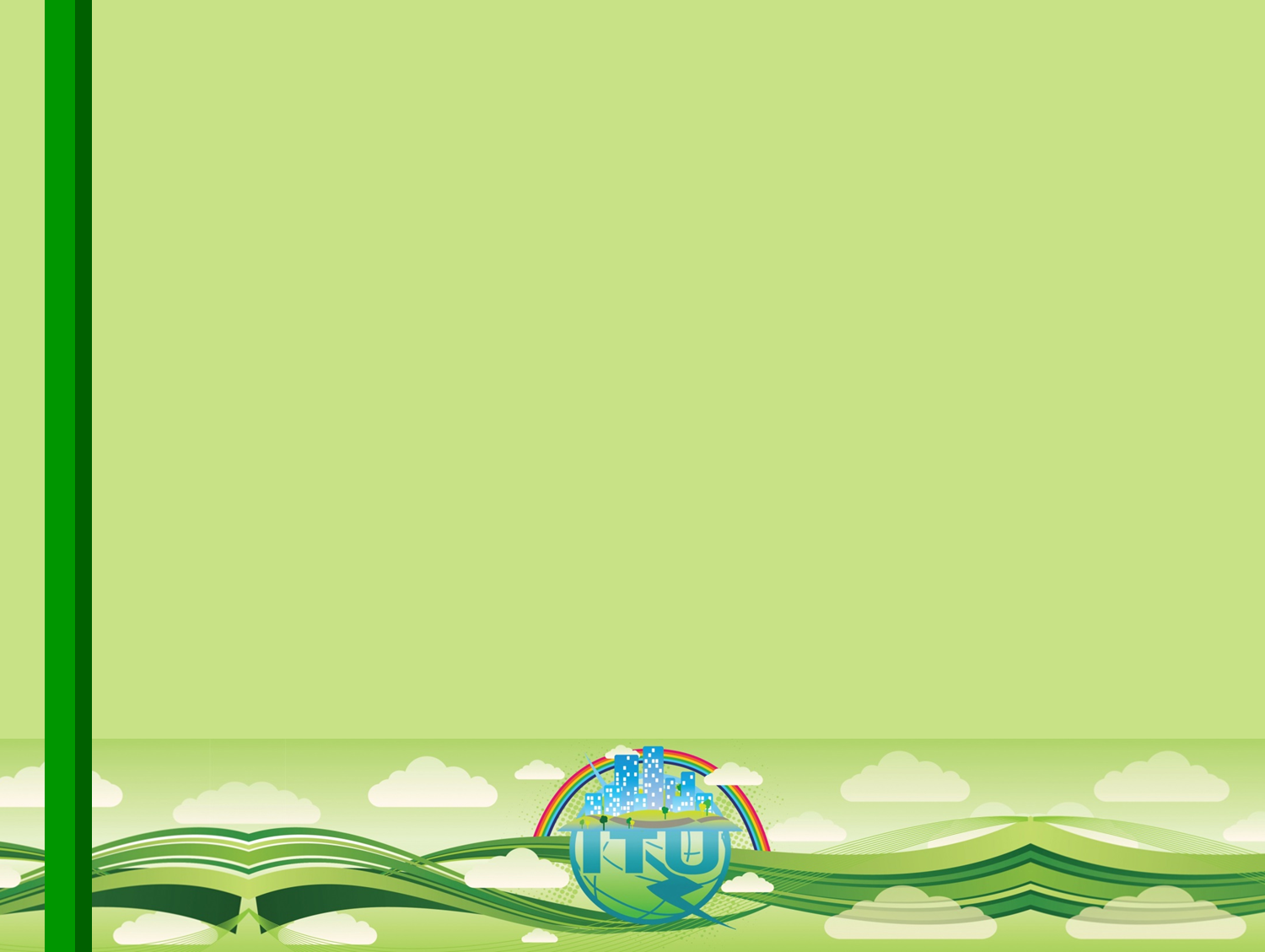 Meeting Results
[Speaker Notes: The FG-SSC held its first meeting on 8 May 2013 in Turin, Italy, where it started planning its work.
The structure and the deliverables of the FG-SSC were established.
Four working groups were created to deal with the following issues: the development of a roadmap for Smart Sustainable Cities, studies on ICT infrastructure to build Smart Sustainable Cities, studies on standardization gaps, KPIs and metrics.
The FG-SSC have already established a calendar of future meetings, which is available on the website of the FG-SSC.

During the second meeting of the FG-SSC, held in Madrid on 17 September 2013, there were fruitful discussions about there main documents that are under development. They are namely: a draft definition of Smart Sustainable Cities, a draft of Key Performance Indicators for Smart Sustainable Cities and a draft Stakeholders’ Map and City Engagement Plan.

The FG SSC held its third meeting in Lima on 6 December 2013. The development of new deliverables was discussed and approved. Therefore, the FG SSC experts are currently drafting 6 technical reports that covers the following issues: smart buildings, smart infrastructure, smart water management, urban climate change adaptation, ICT infrastructure for security and resilience and EMF considerations in cities.  

Furthermore, during all meetings, contributions received were reviewed and liaison statements to be sent to other bodies engaged in smart-city studies and development were prepared. 

The FG SSC held its fourth meeting in Geneva on 5-6 March 2014.]
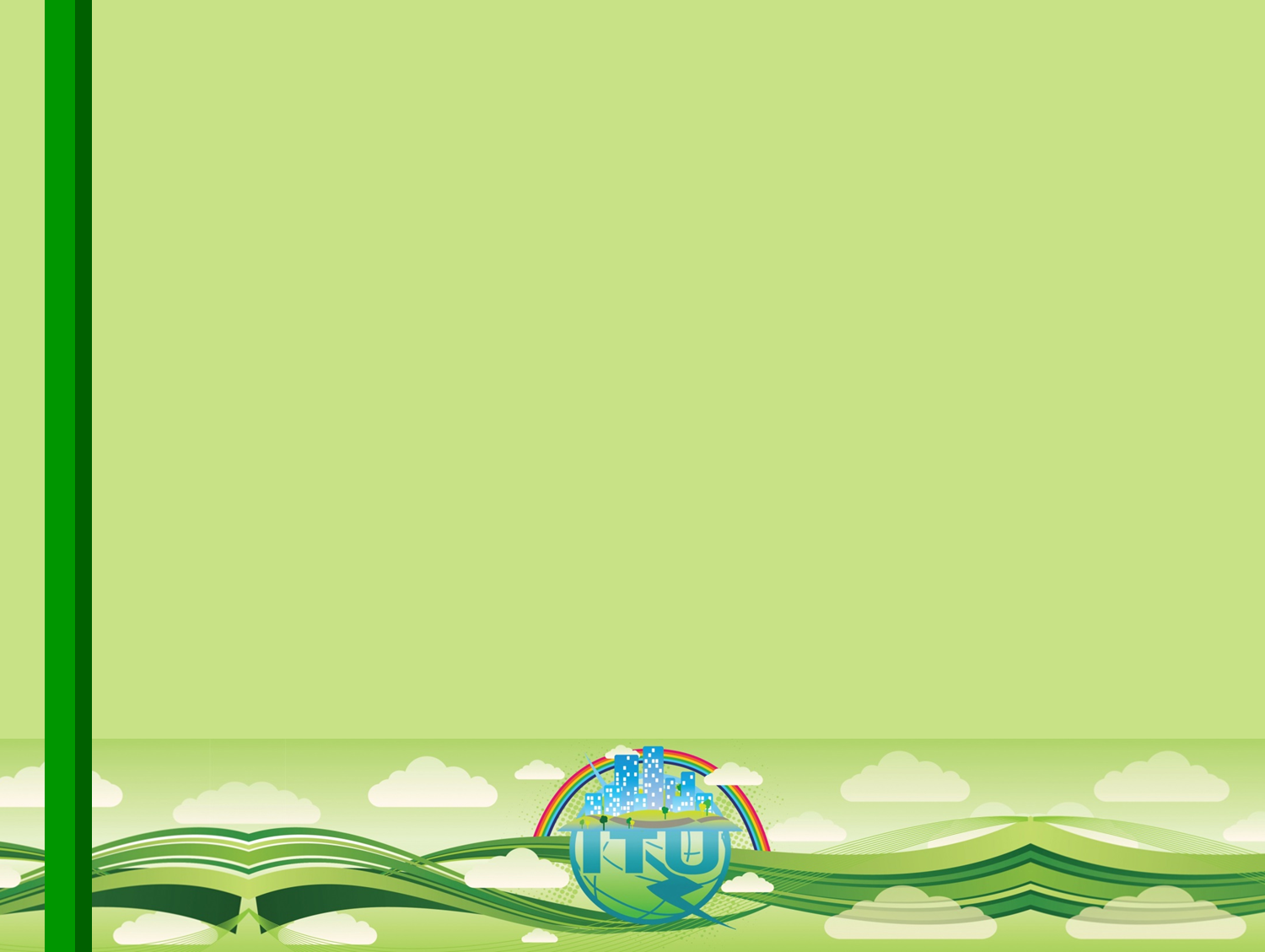 Working Groups
1. ICT role & roadmap for Smart Sustainable Cities (SSC)
2. Smart Sustainable Cities Infrastructure
4. Policy & positioning (communications, liaisons and members)
3. Standardization gaps, KPIs and metrics
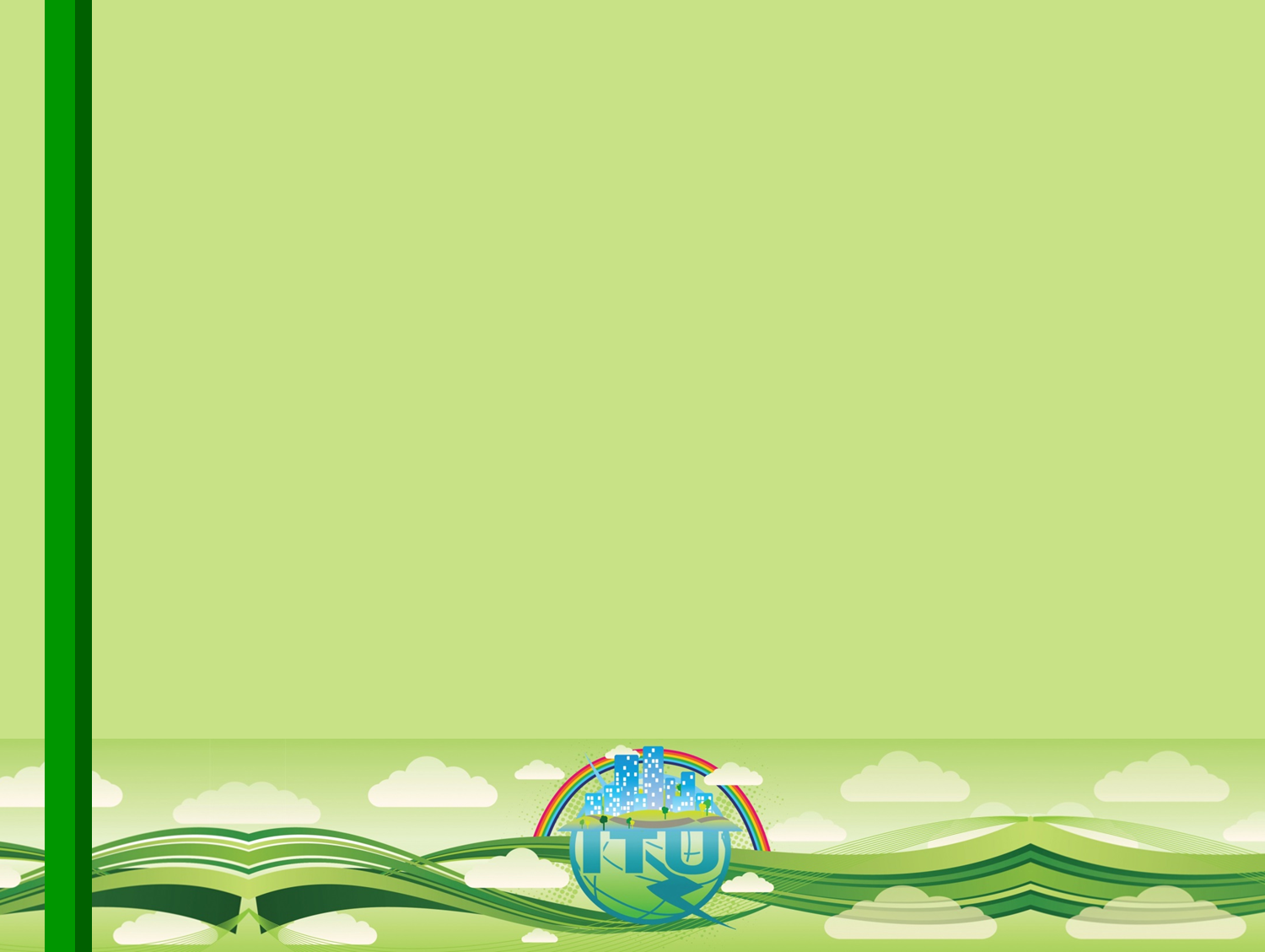 WG1 coordinator: Sekhar Kondepudi (National University of Singapore)
1. ICT role & roadmap for Smart Sustainable Cities (SSC)
Working Group 1
Plan and deliverables:
Technical Report on Overview of SSC and the role of ICT;
Technical Report on Definitions and Attributes of a Smart Sustainable City;
Roadmap for Smart Sustainable Cities.
[Speaker Notes: Three documents are currently under development:

Technical Report on Overview of SSC and the role of ICT - This document is a background paper on SSC and the role played by ICT

Technical Report on Definitions and Attributes of a Smart Sustainable City

Roadmap for Smart Sustainable Cities - This document will include the definition and the Technical Specifications for a Smart Sustainable City definition, attributes and a vision for SSC.]
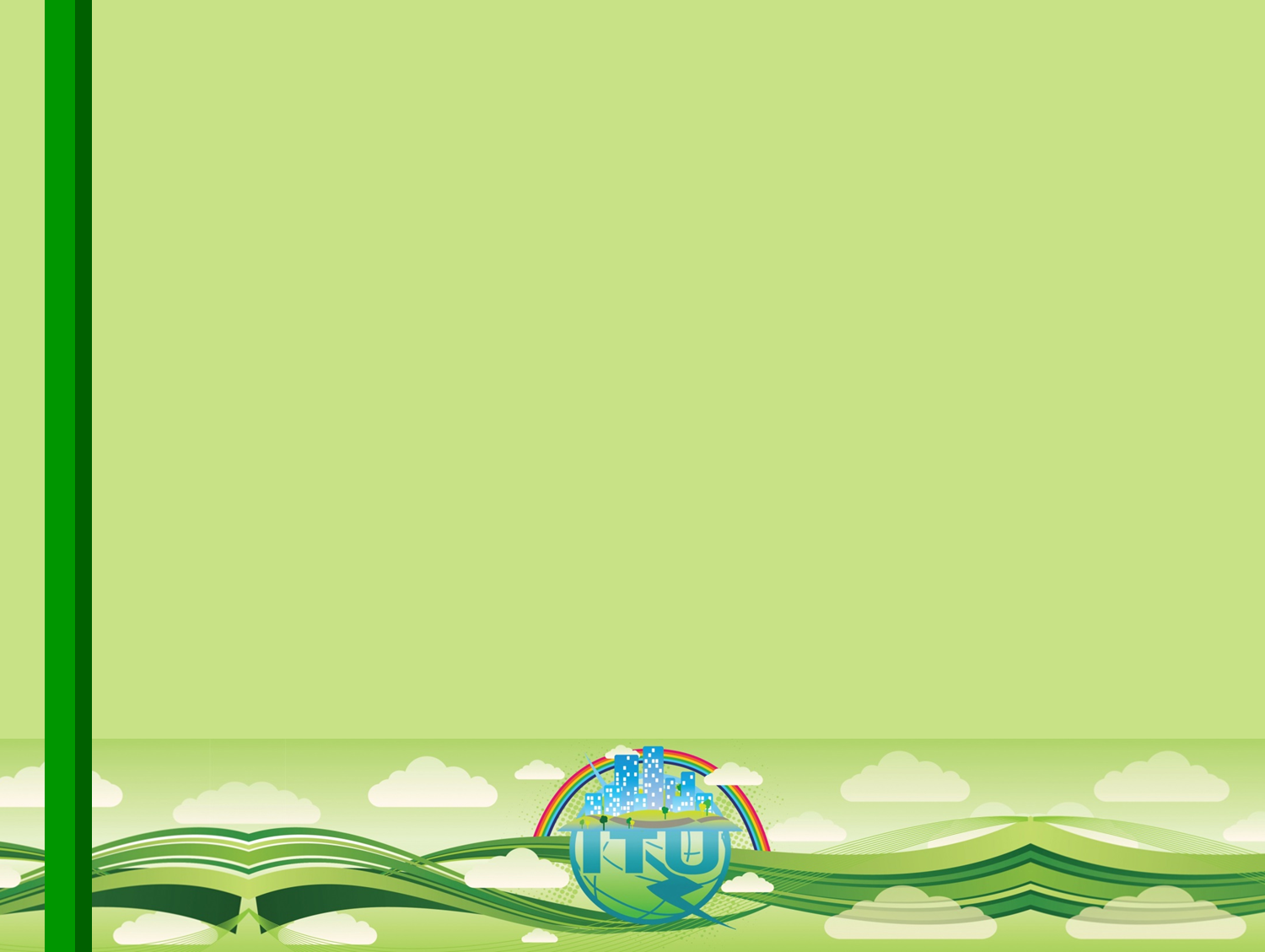 TR1/WG1 Technical Report on Overview of SSC and the Role of ICT
Working Group 1
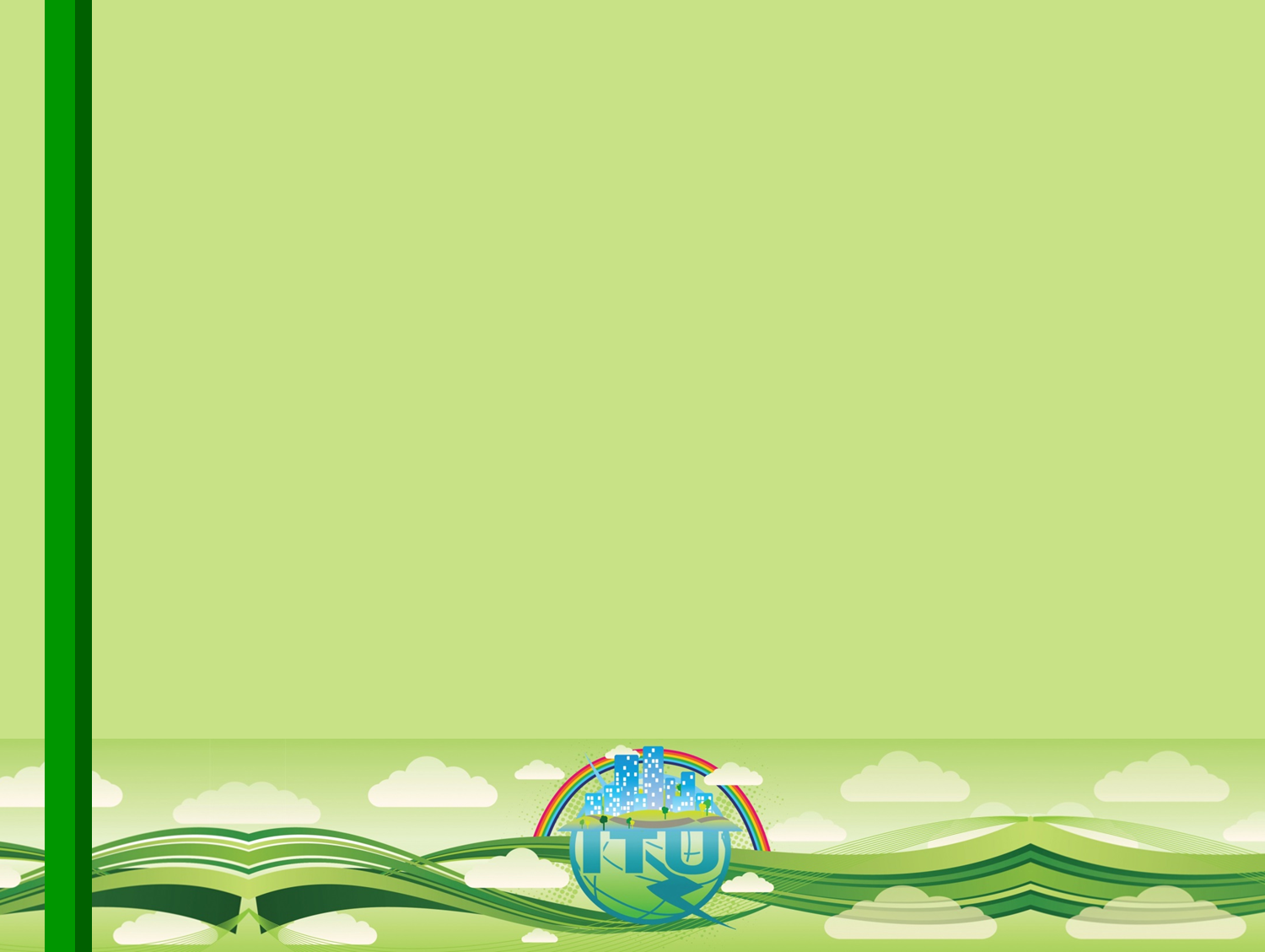 TR2/WG1 Technical Report on Definitions and Attributes of a Smart Sustainable City
Working Group 1
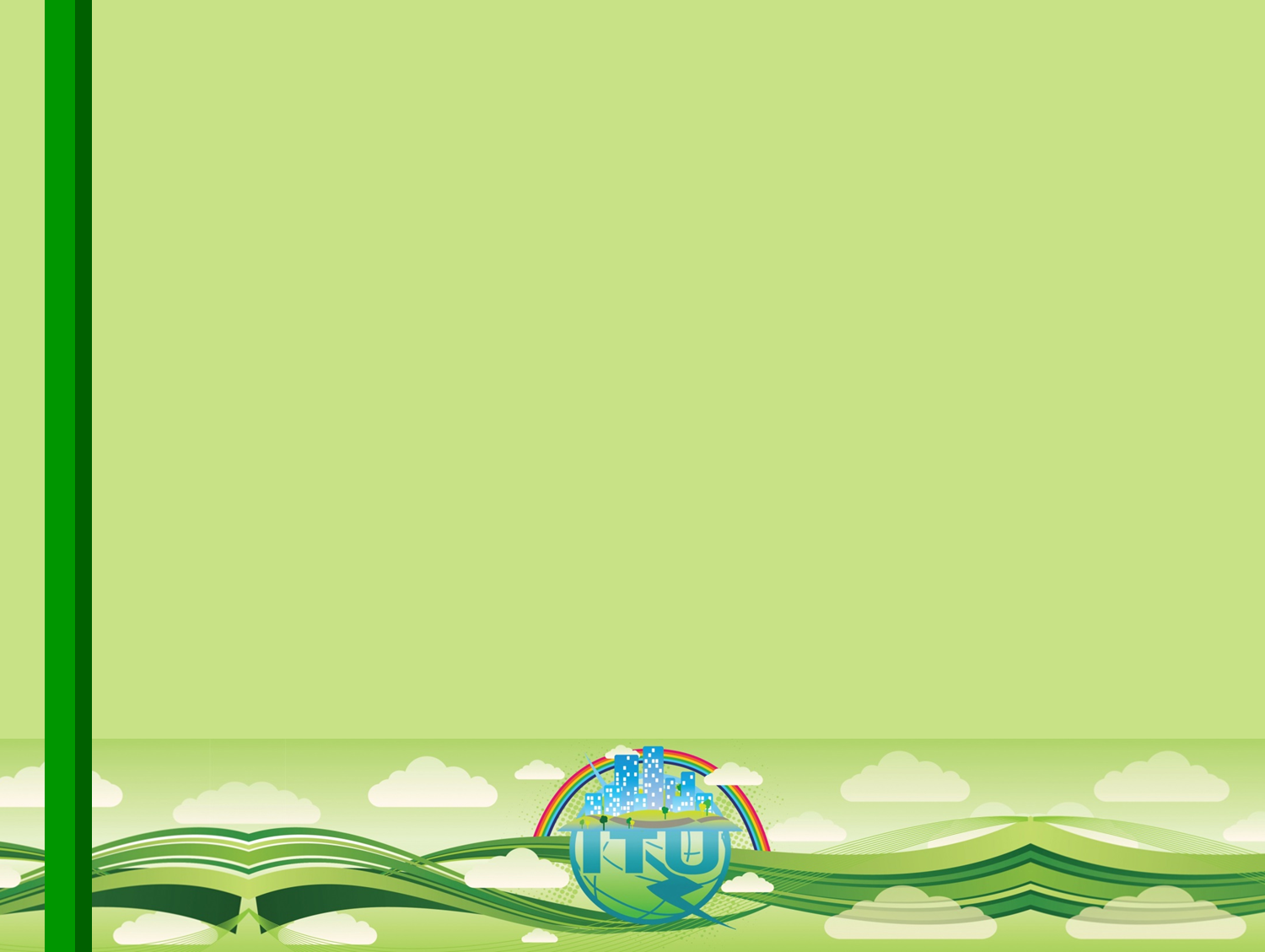 TR3/WG1 Roadmap for Smart Sustainable Cities
Working Group 1
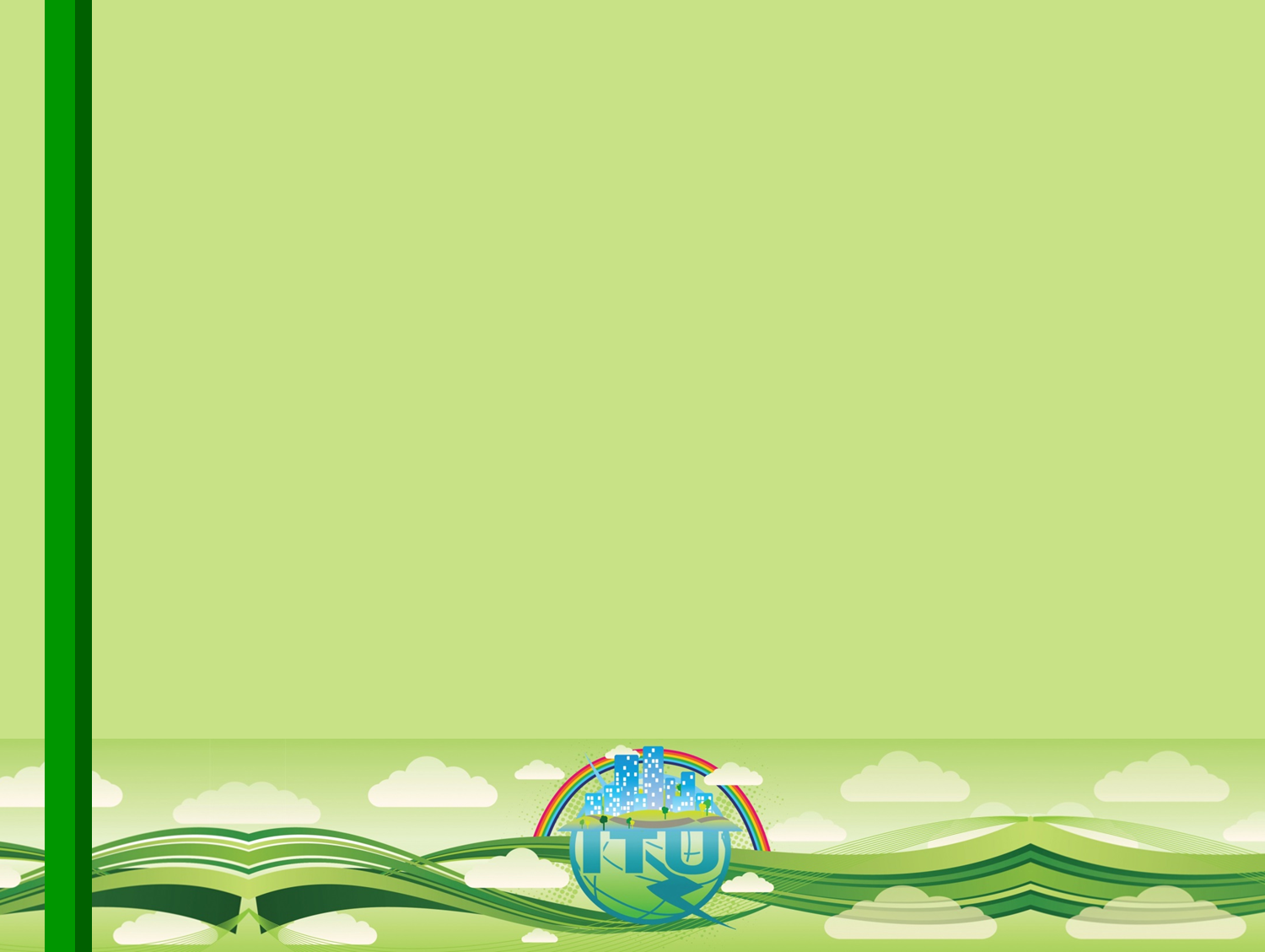 TR3/WG1 Roadmap for Smart Sustainable Cities (draft proposal)
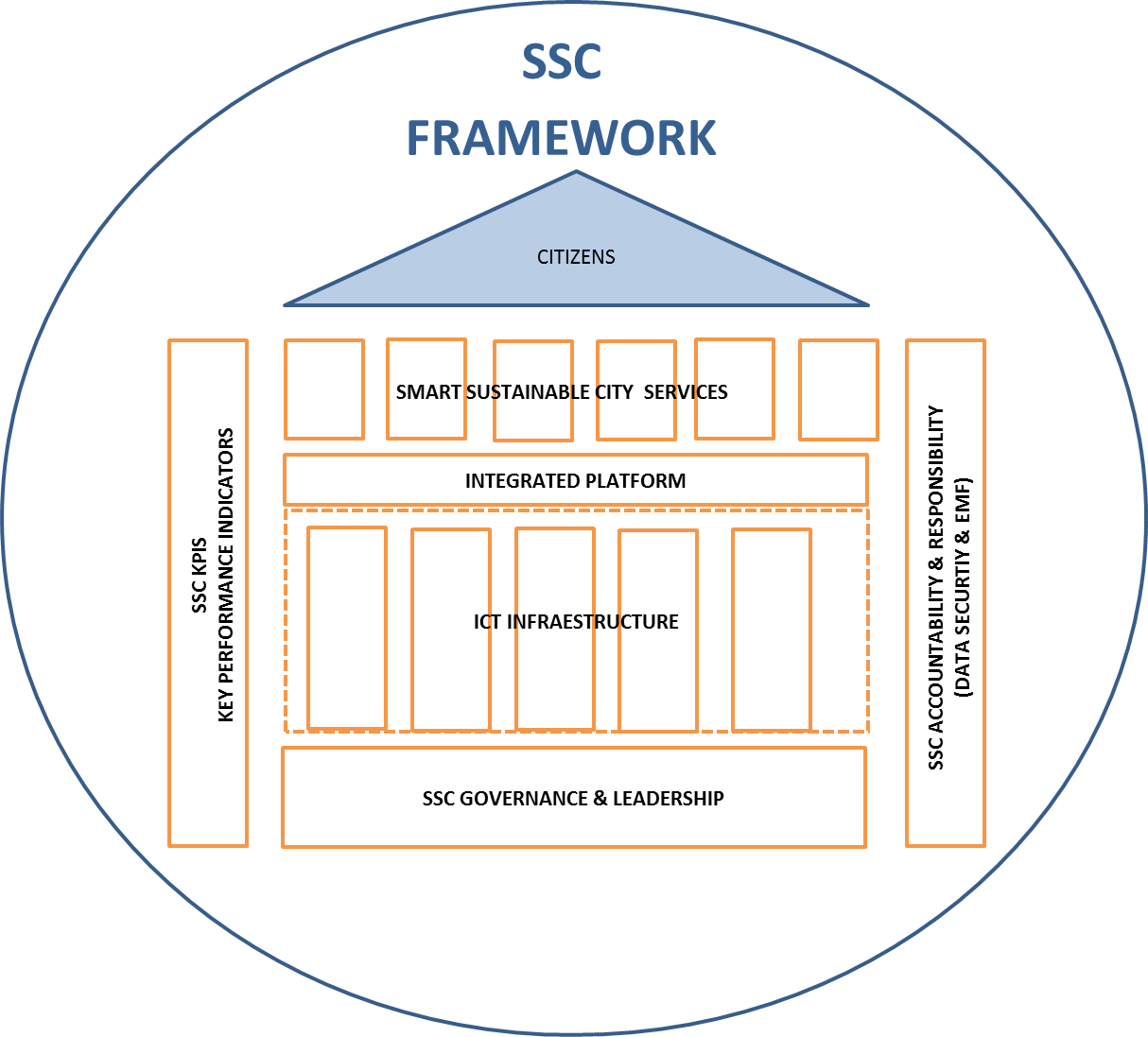 Working Group 1
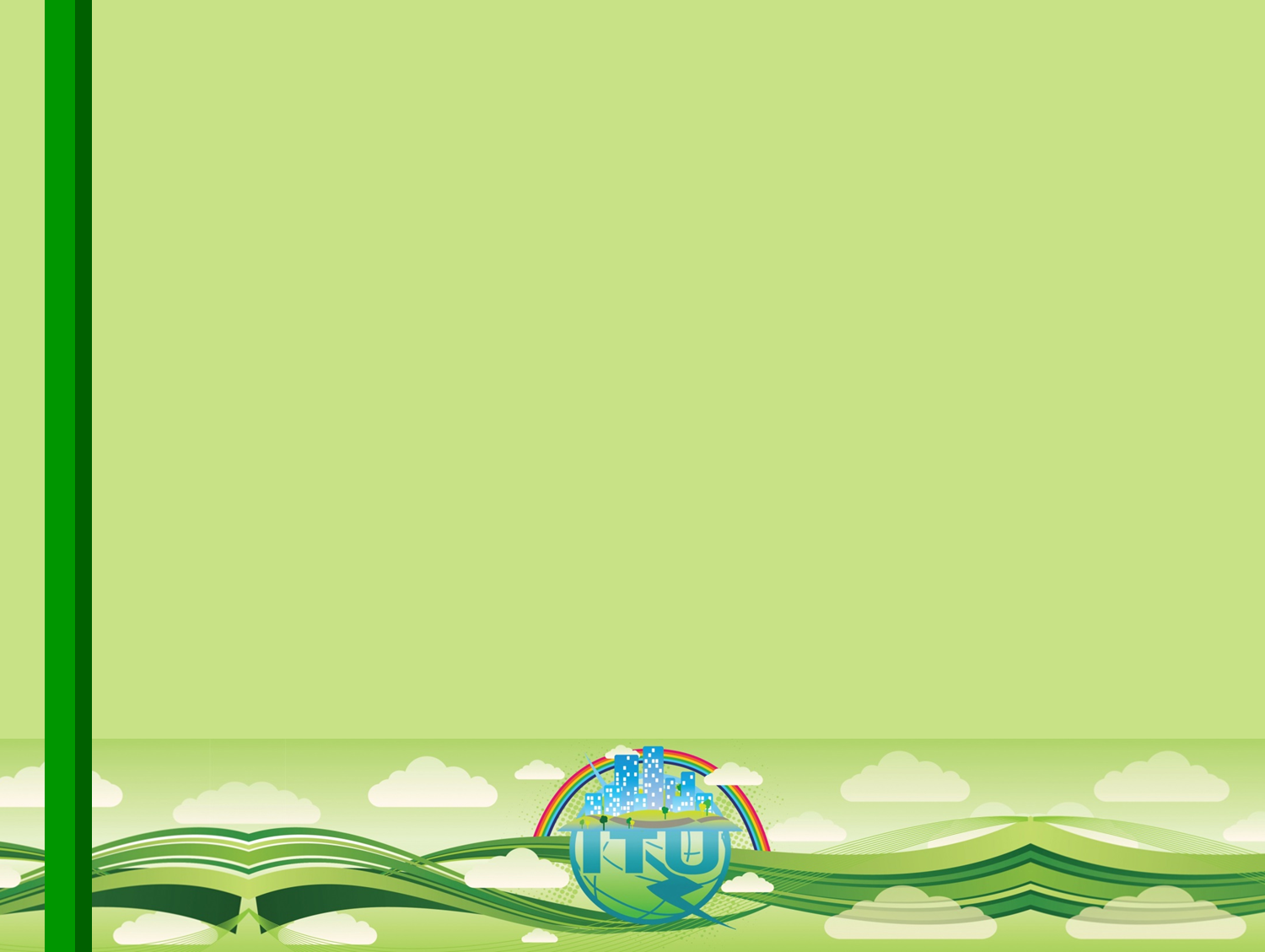 2. Smart Sustainable Cities Infrastructure
WG2 coordinator: Paolo Gemma (Huawei)
Working Group 2
Plan and deliverables:
Providing an overview of the use of ICT in cities;
Looking at future trends;
Identifying standardization’s need;
7 technical reports under development.
[Speaker Notes: Working Group 2:

Providing an overview of the use of ICT in cities
Looking at future trends
Identifying standardization’s need
7 technical reports under development]
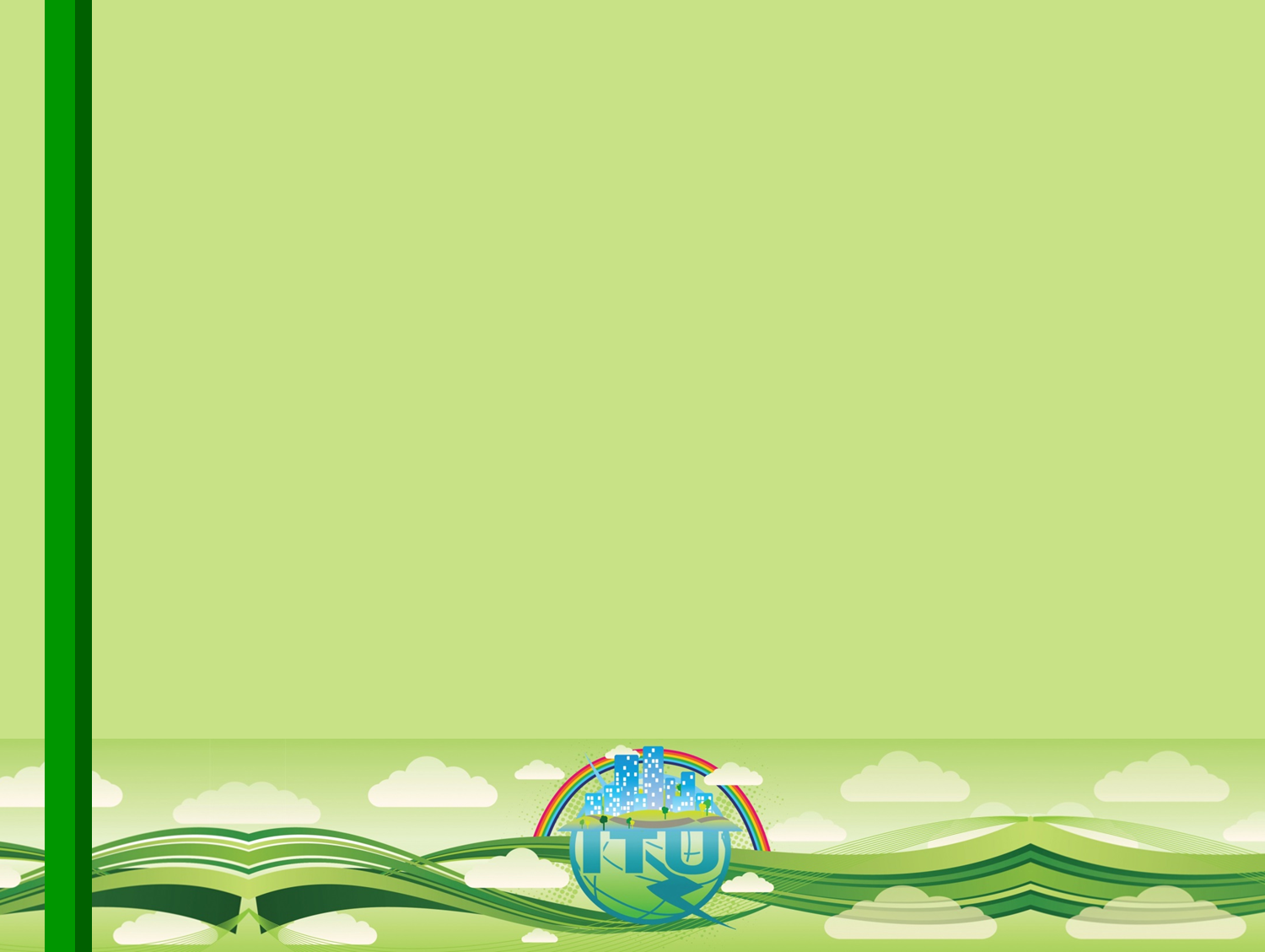 Areas of the Technical Reports
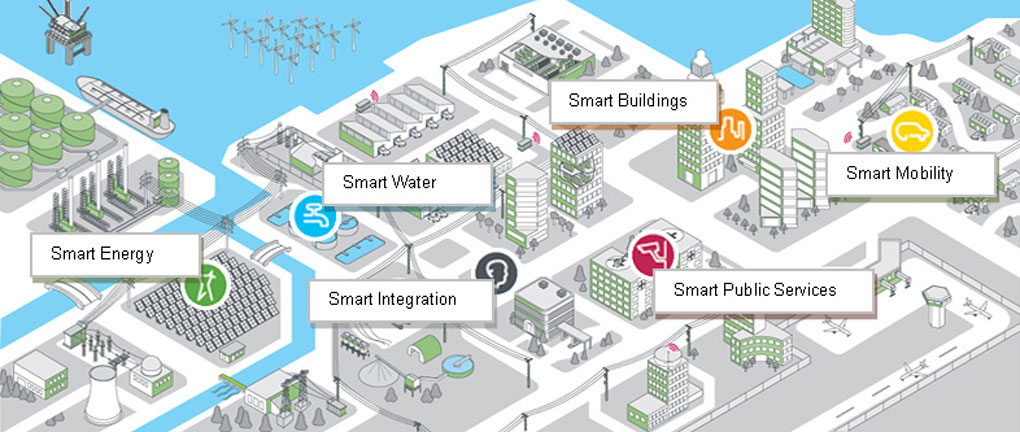 Integrated Management
Smart Buildings
Smart Infrastructure
Smart Water management
Working Group 2
Climate Change Adaptation
Security and Resilience
EMF considerations
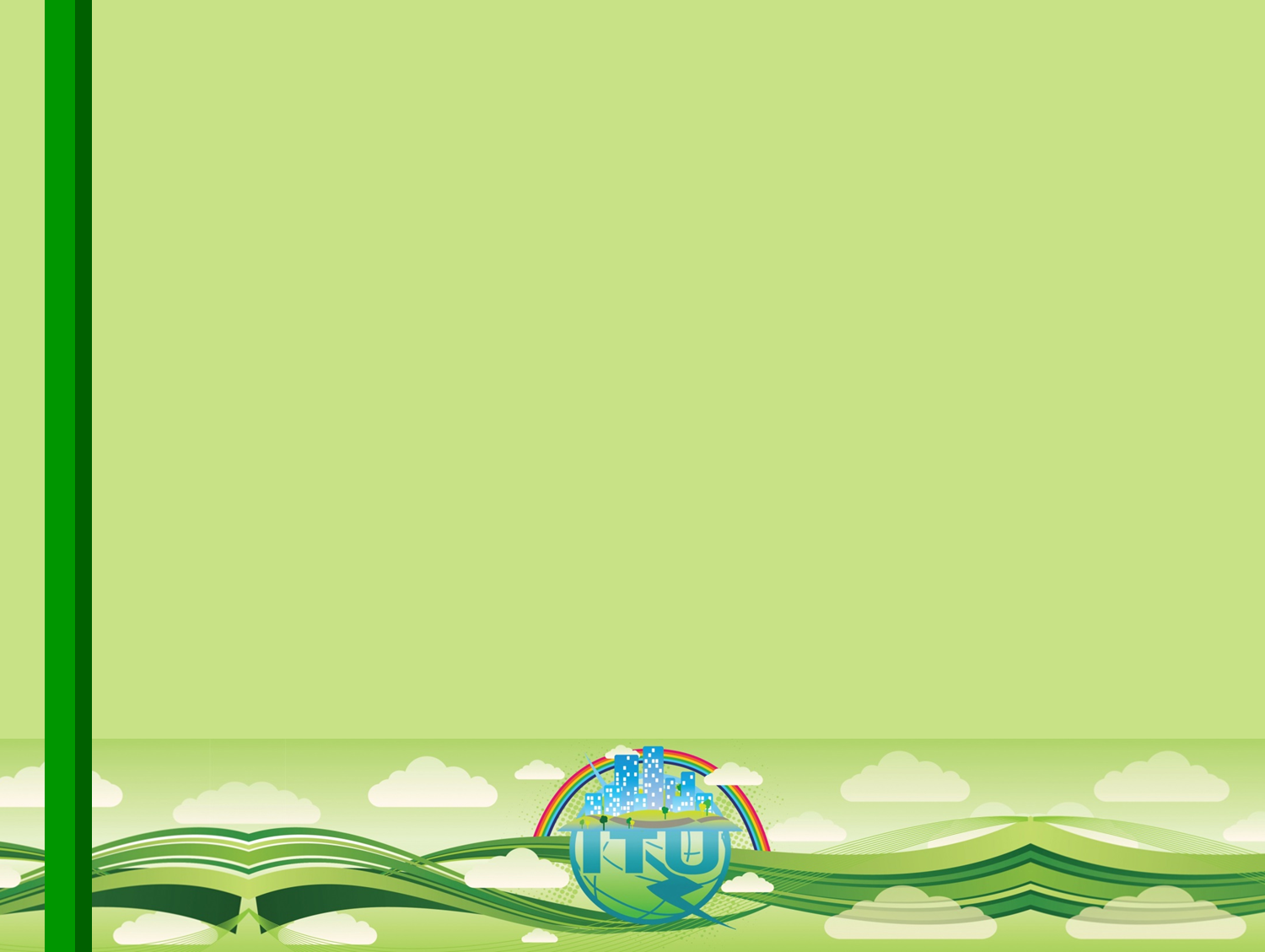 TR1/WG2 Technical Report on Smart Water Management for Smart Sustainable Cities
Working Group 2
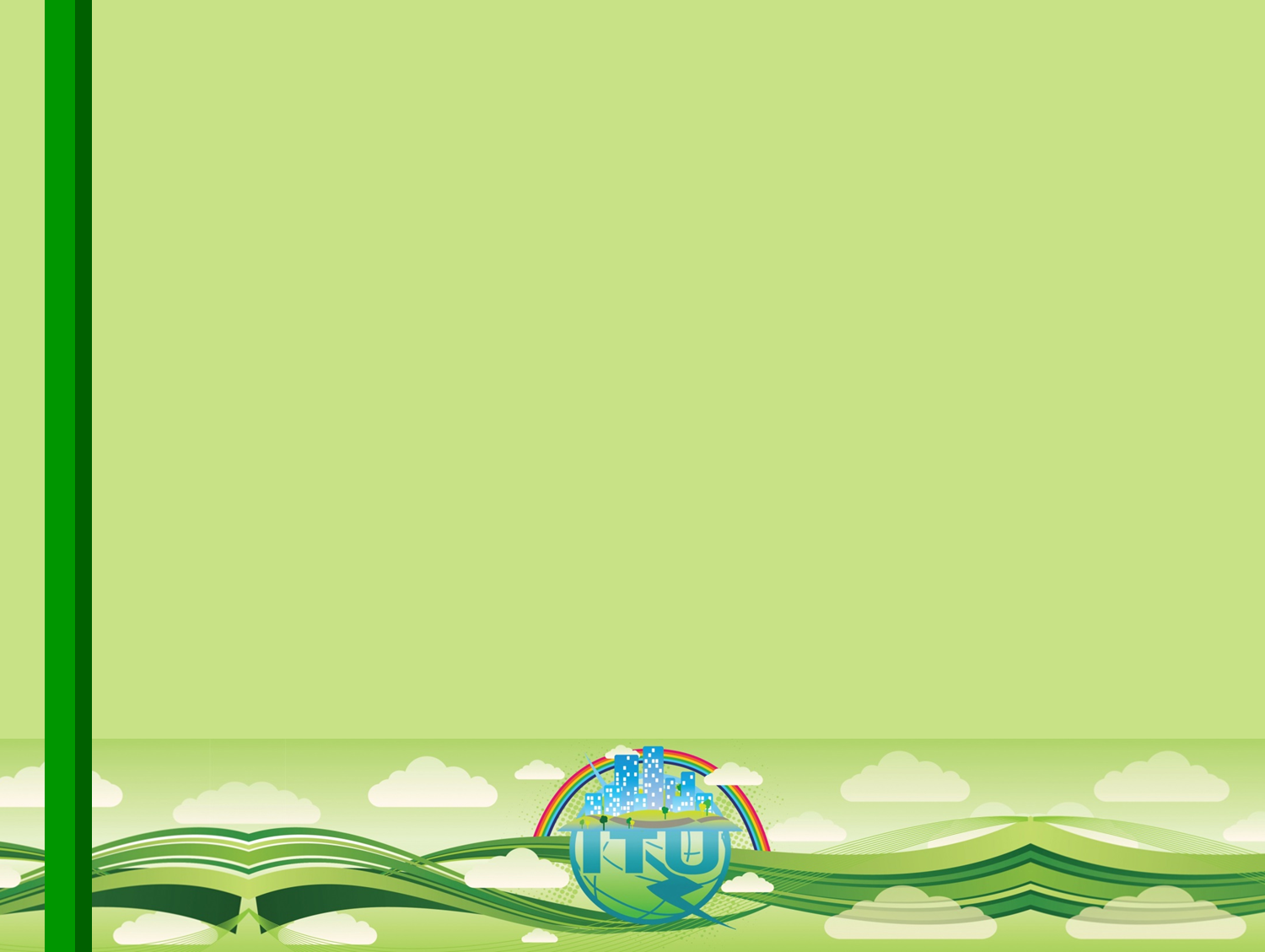 TR2/WG2 Technical Report on ICT Infrastructure for Climate Change Adaptation in cities
Working Group 2
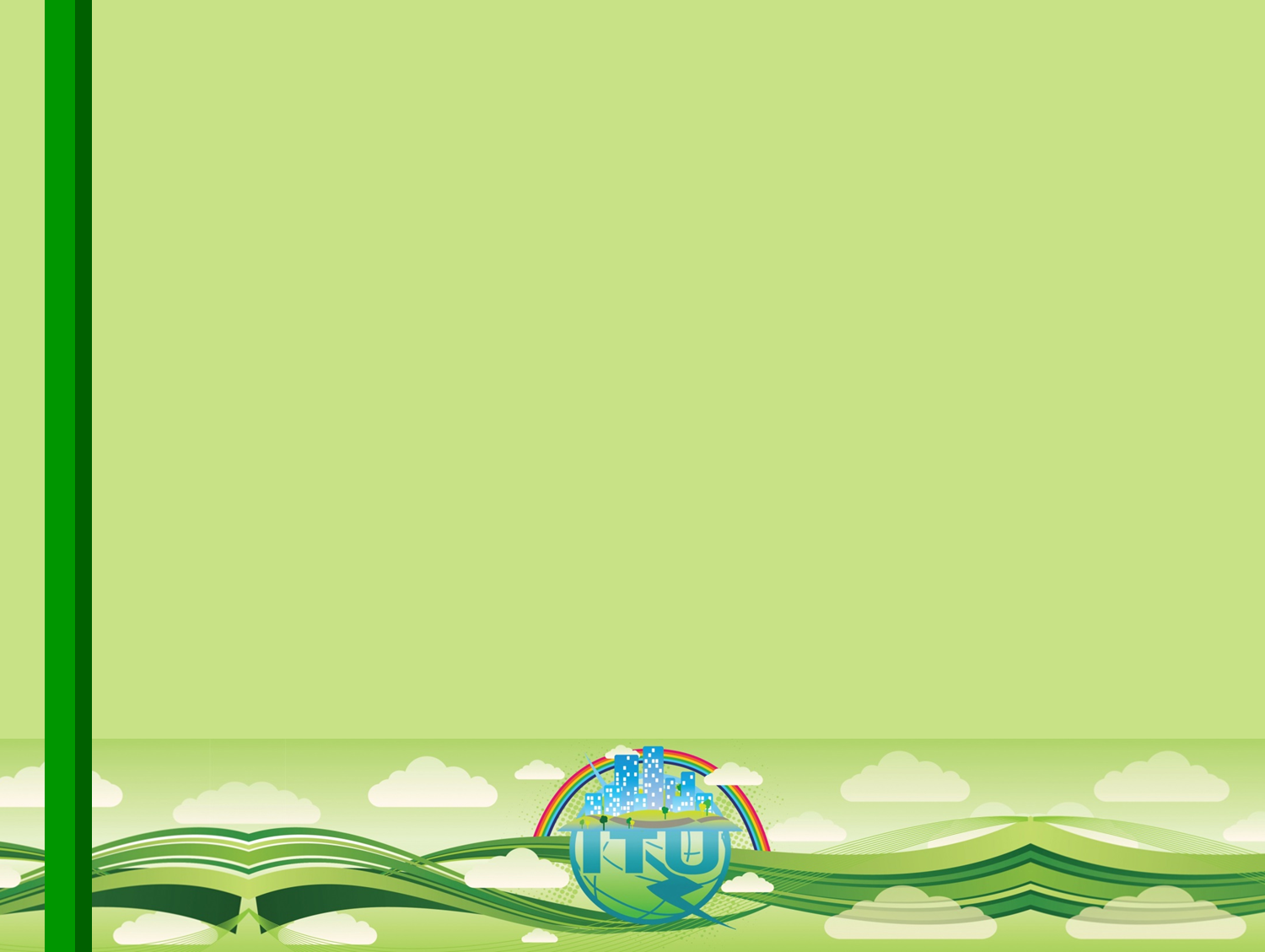 TR3/WG2 Technical Report on Cyber-Security, Data Protection & Cyber-Resilience in Smart Sustainable Cities
Working Group 2
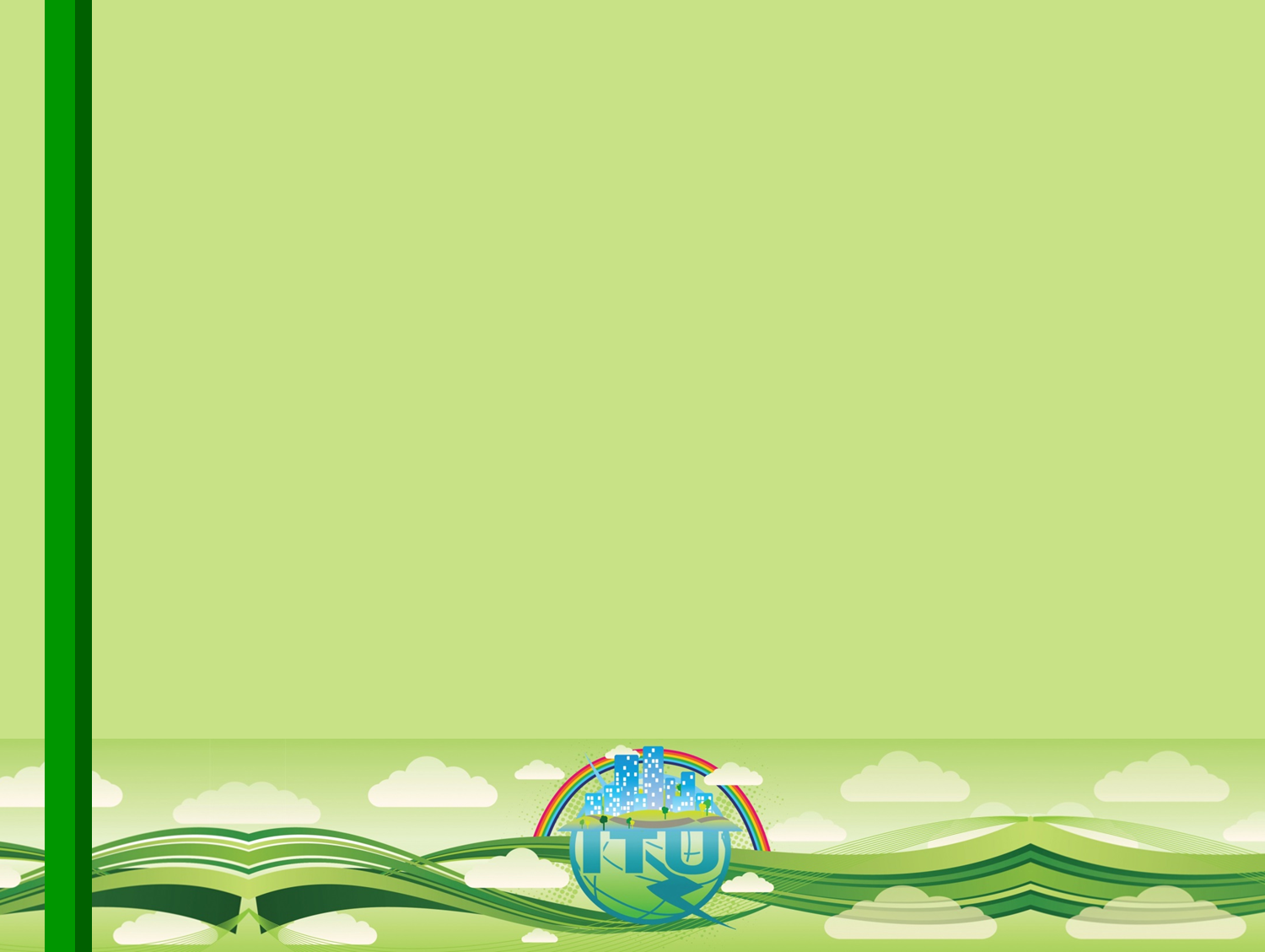 TR4/WG2 Technical Report on Smart Sustainable Cities Infrastructure
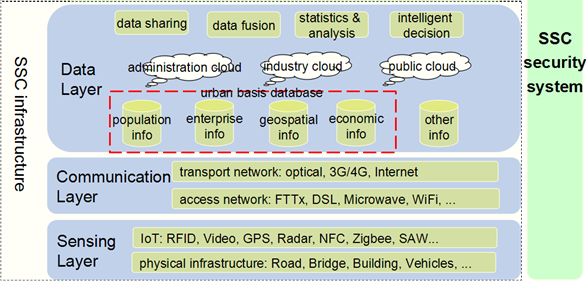 Working Group 2
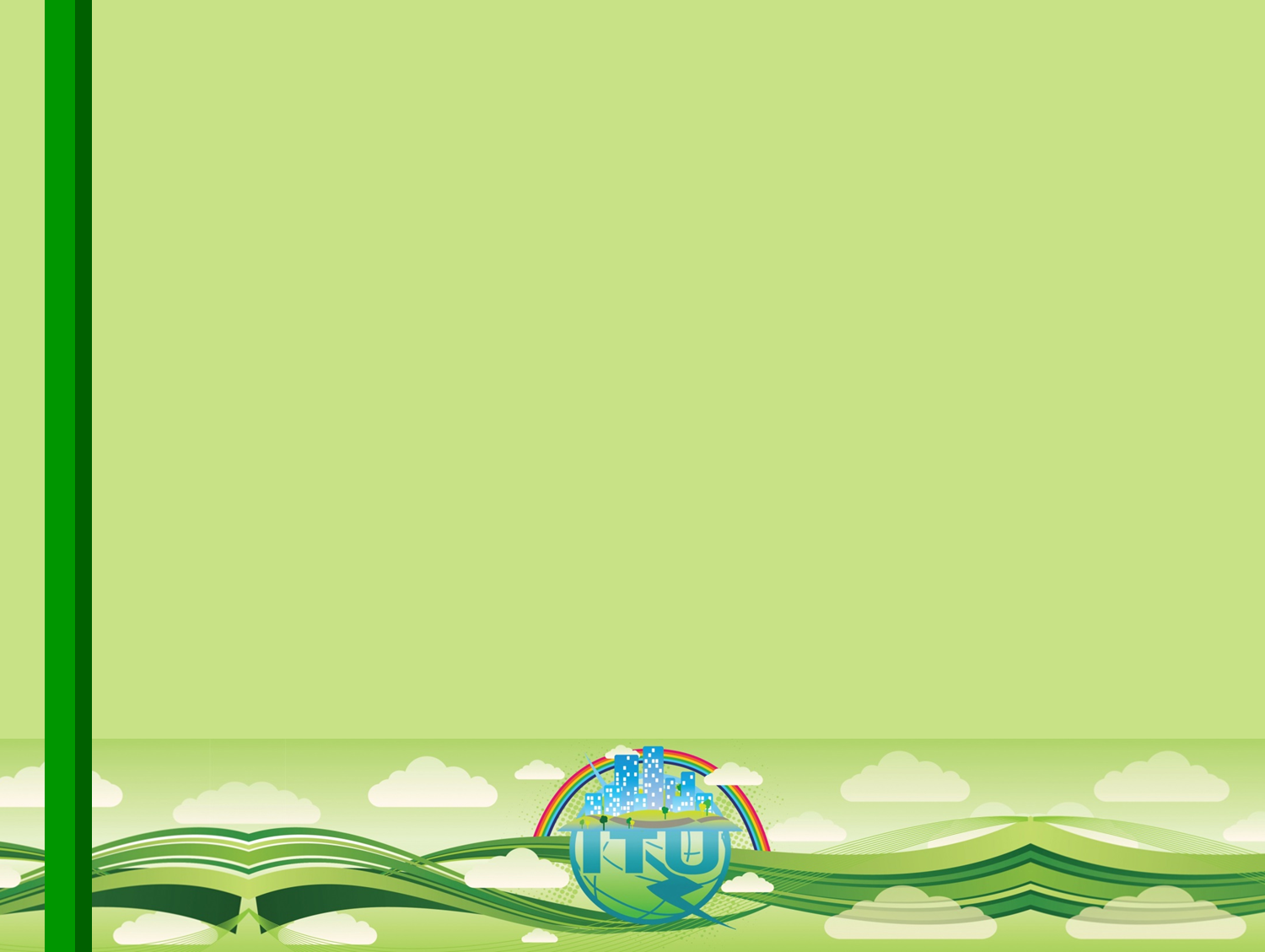 TR5/WG2 Technical Report on Smart Sustainable Buildings for SSC
Working Group 2
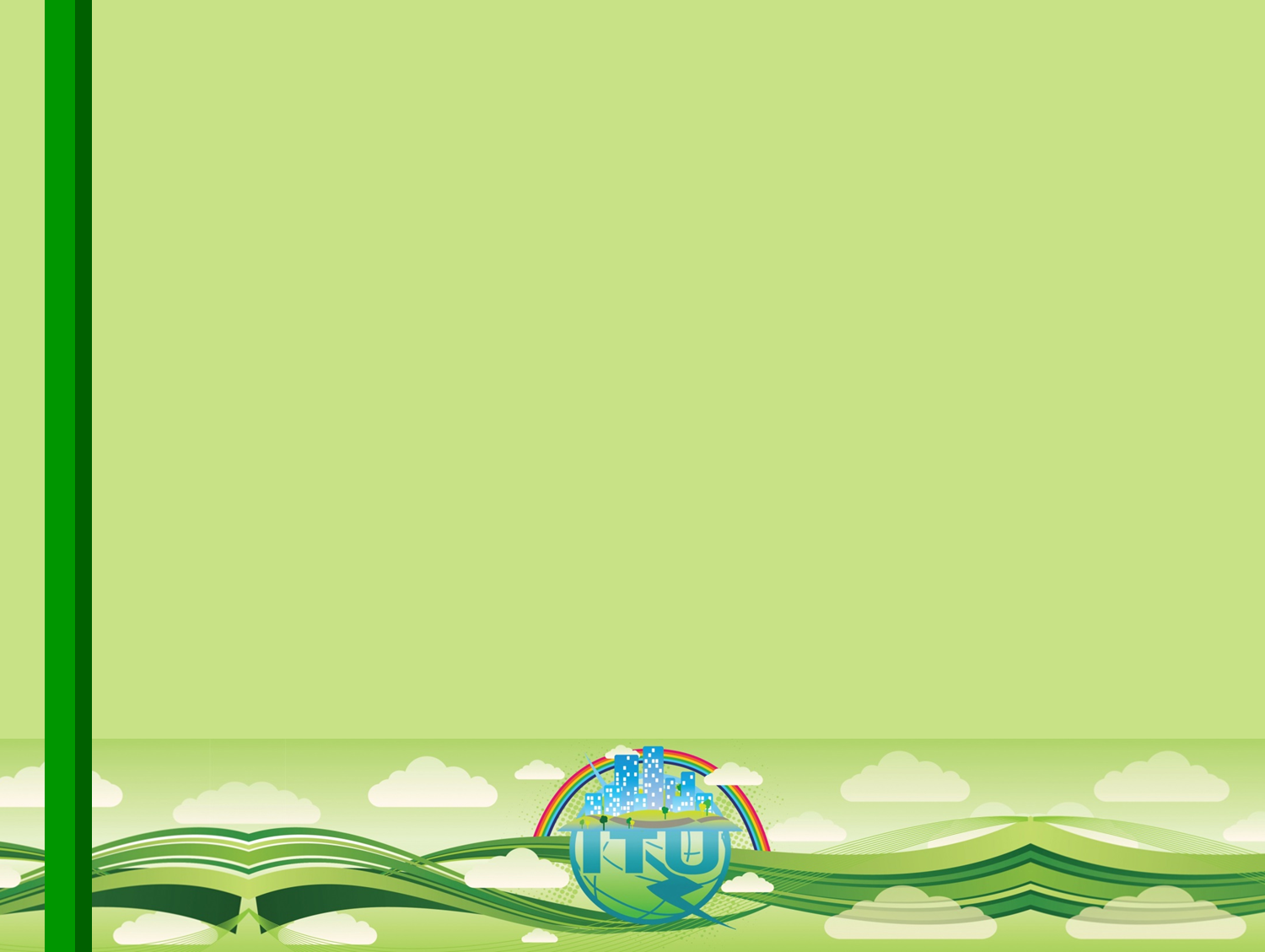 TR6/WG2 Technical report on EMF considerations in SSC
Working Group 2
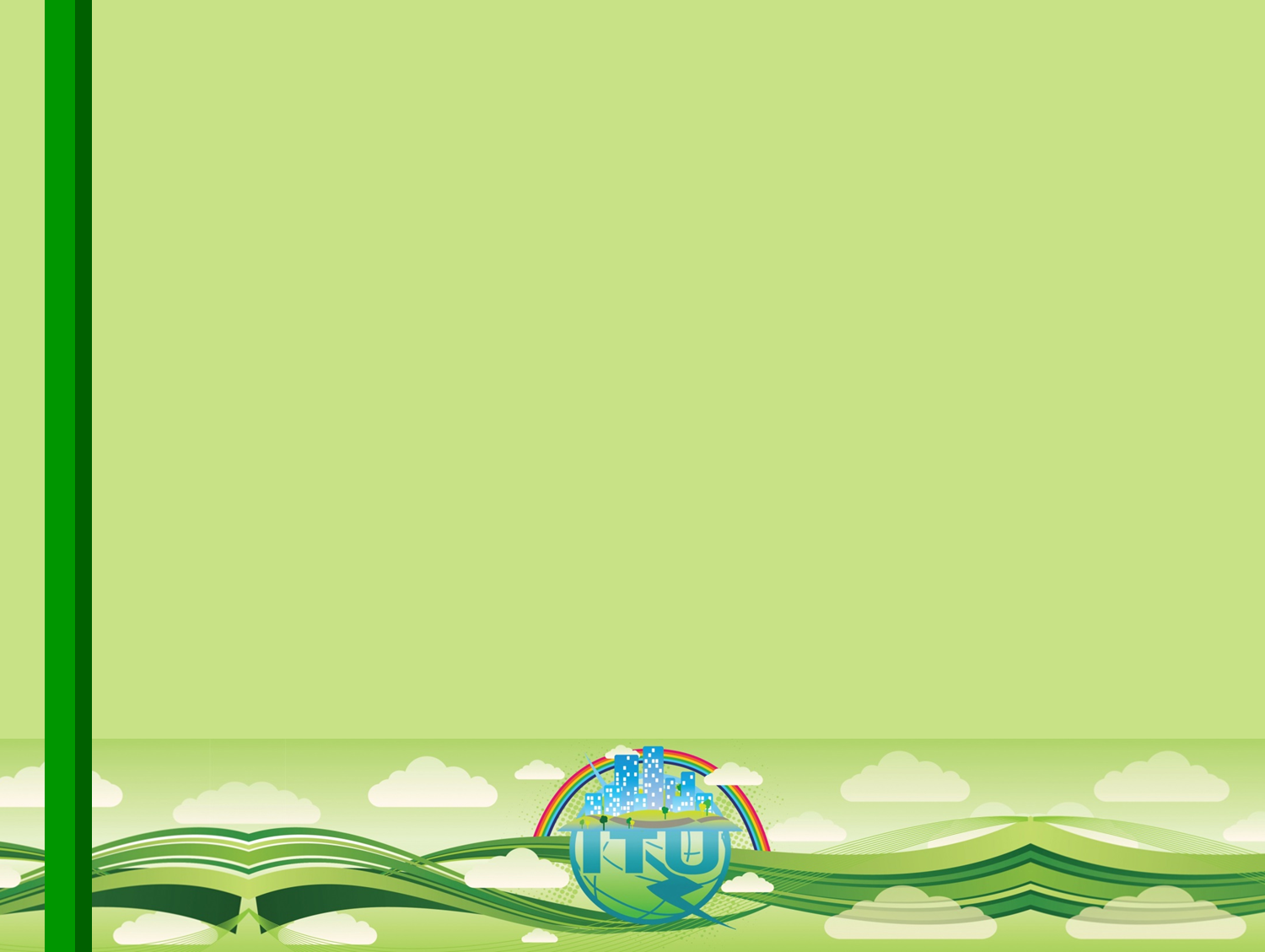 TR7/WG2 Technical report on Integrated management for SSC
Working Group 2
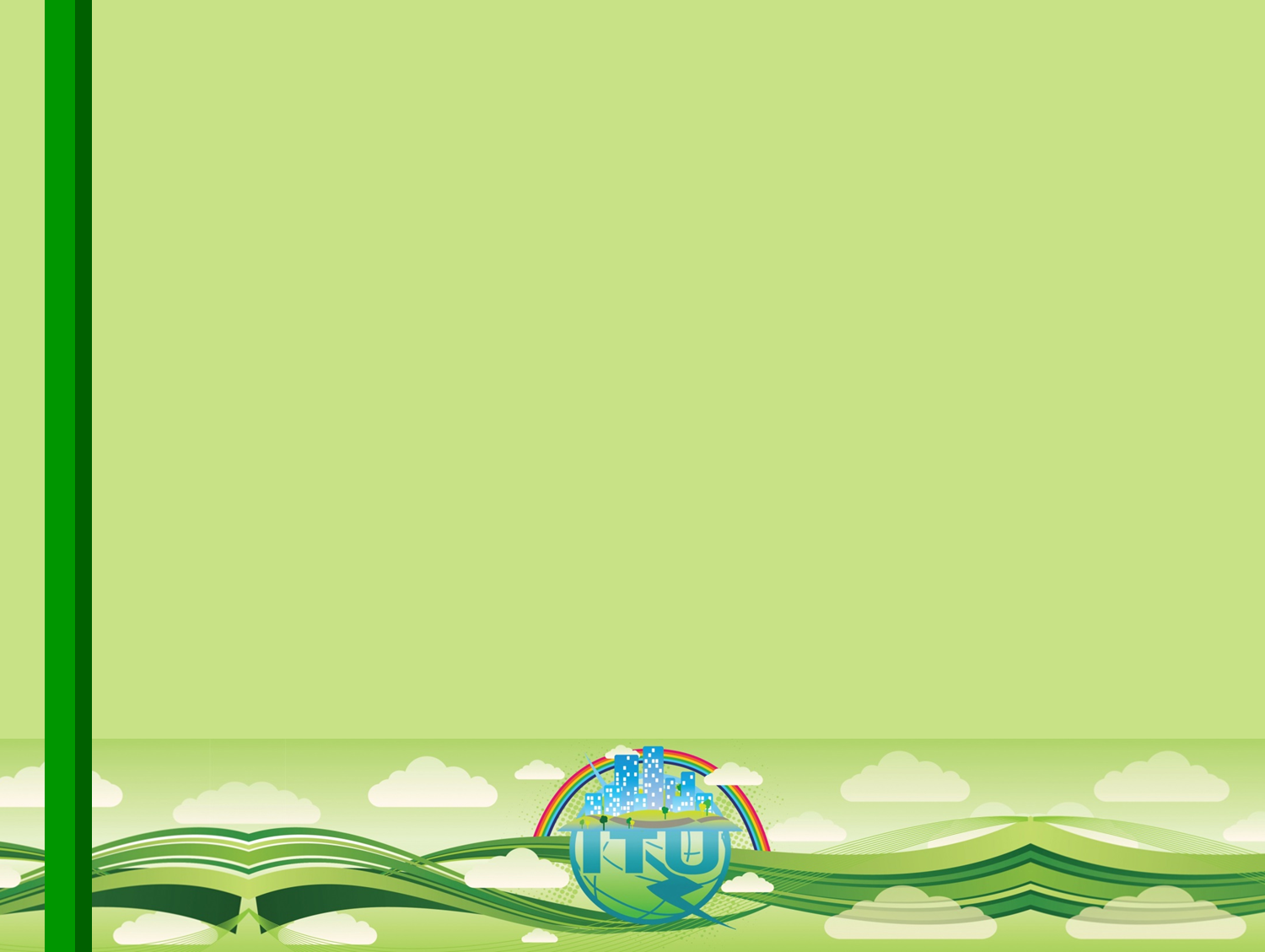 3. Standardization gaps, KPIs and metrics
WG3 coordinator: Ziqin Sang (Fiberhome Technologies Group)
Working Group 3
Plan and deliverables:
Technical Report on Standardization Activities and Gaps for SSC and suggestions to SG5
Technical Report on KPIs definition for smart sustainable cities
Technical Report on KPIs metrics evaluation
[Speaker Notes: Two documents are currently under development:

Technical Report on Standardization Activities and Gaps for SSC and suggestions to SG5 - This document is intended to be a standardization roadmap of SSC

Technical Report on KPIs for smart sustainable cities - This document analyzes KPIs and metrics of SSC]
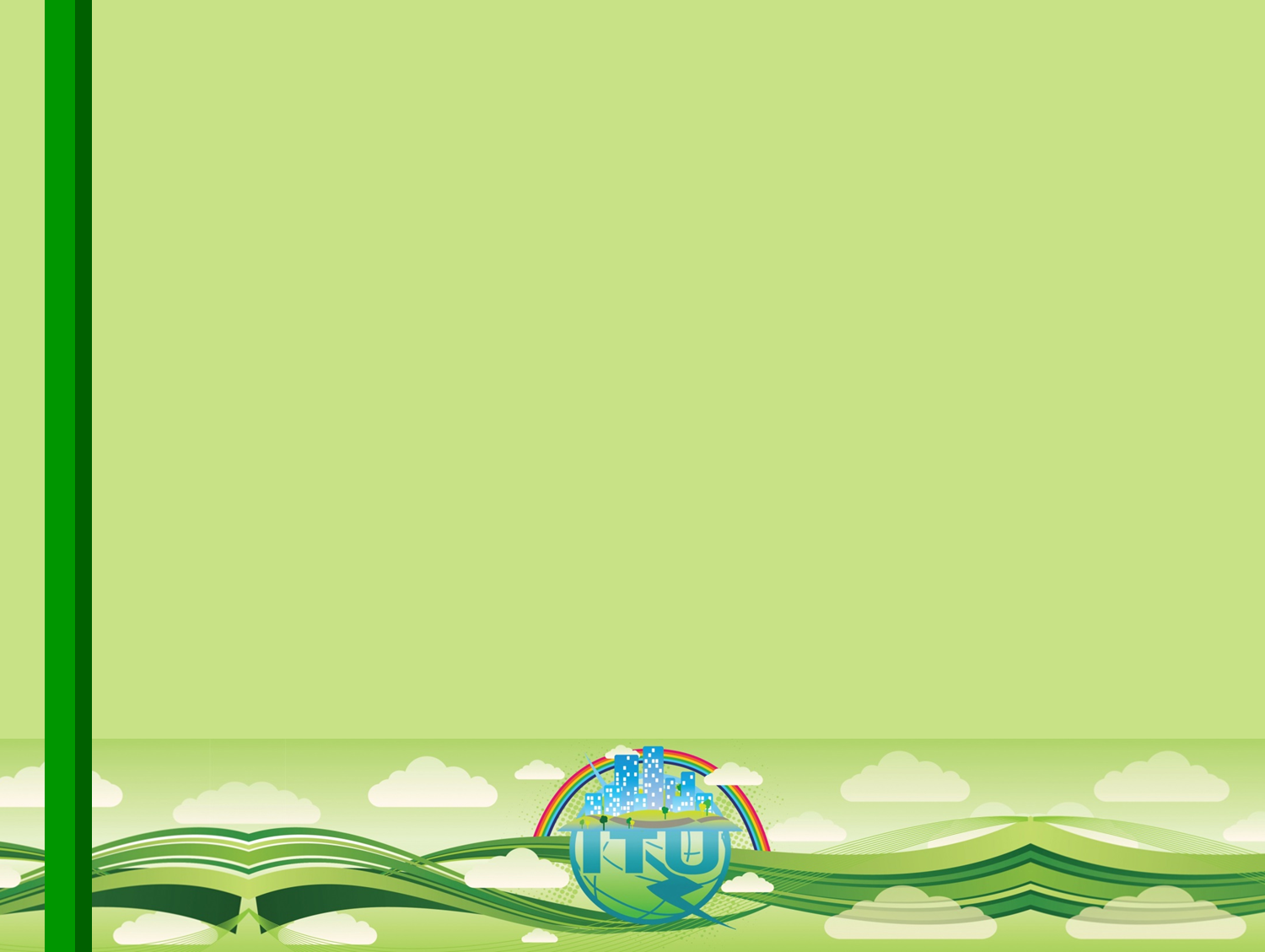 TR1/WG3 Technical Report on Standardization Activities and Gaps for SSC and suggestions to SG5
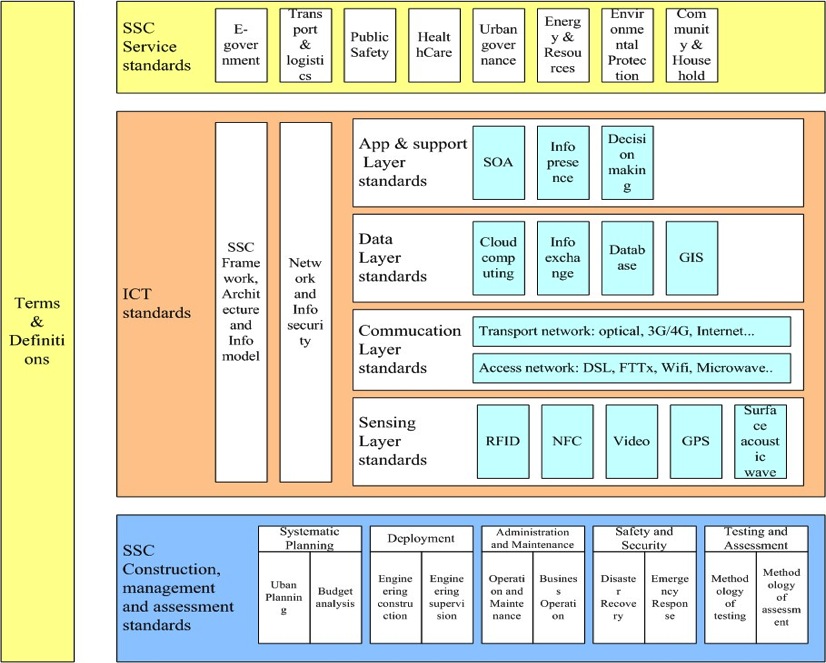 Working Group 3
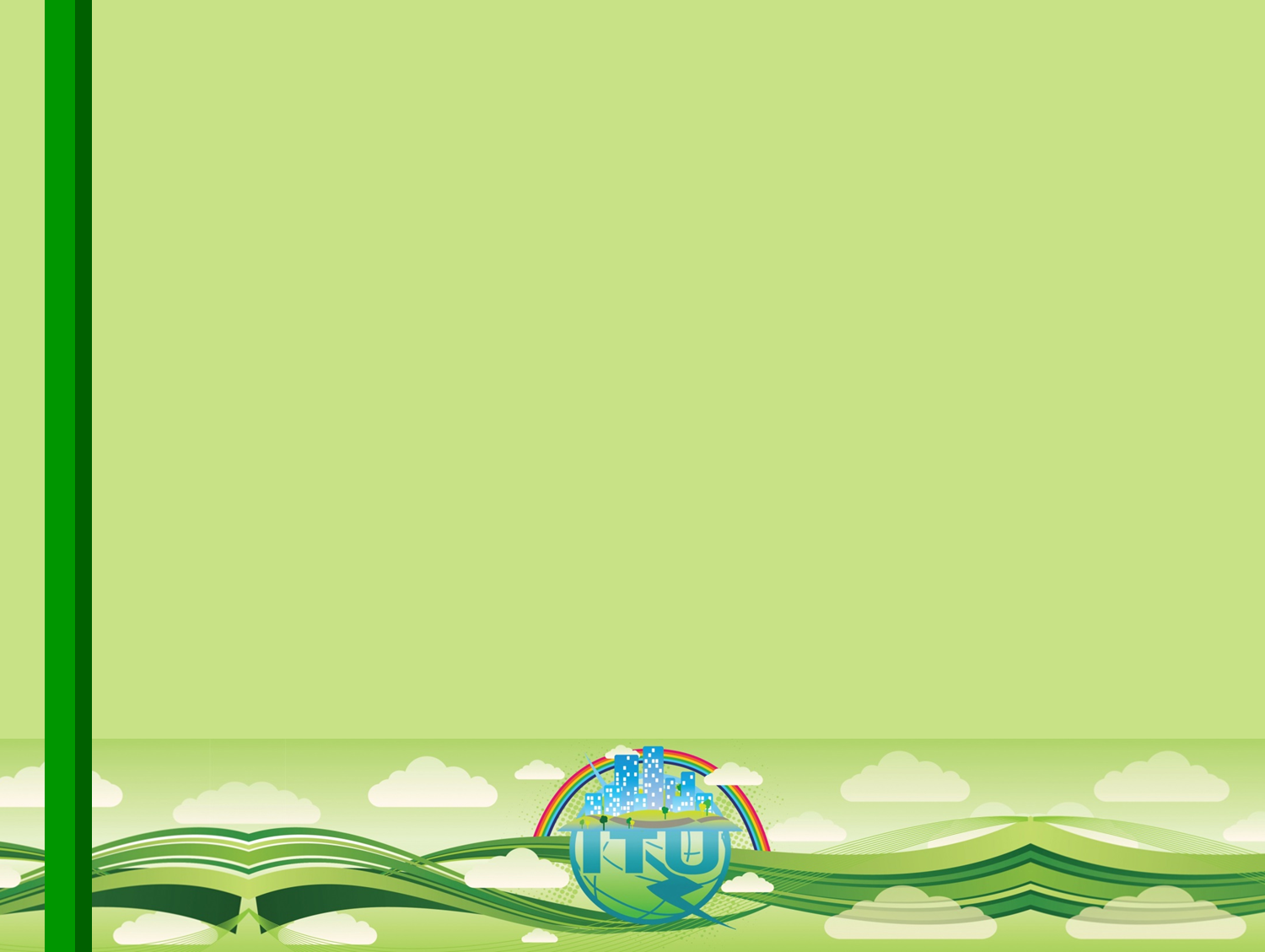 TR2/WG3 and TR3/WG3 on Key Performance Indicators for SSC
Working Group 3
[Speaker Notes: Introduction of Draft Definition of Smart Sustainable Cities:

Description of key attributes of SSC
sourced over 80 definitions and descriptors for Smart Sustainbale Cities from academia, government, corporations, non-profits, SDOs etc.
detailed analysis of different key words and attributes

Overview of success stories of SSC
examples of smart sustainable cities worldwide (inter alia, in Europe and Asia)

Definition of a SSC
the FG SSC will develop a definition of what a SSC is]
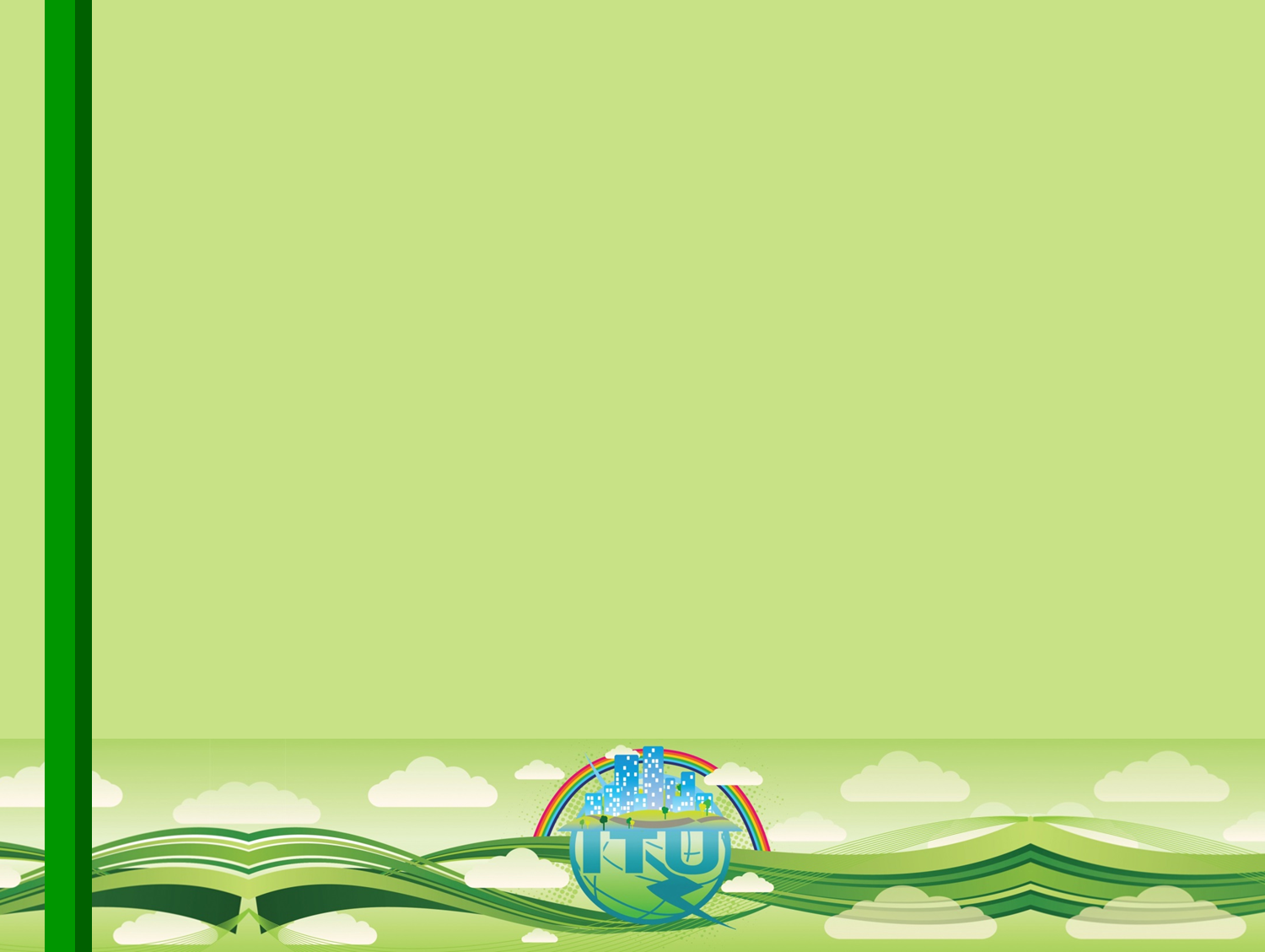 TR2/WG3 and TR3/WG3 on Key Performance Indicators for SSC
Working Group 3
[Speaker Notes: Introduction of Draft Definition of Smart Sustainable Cities:

Description of key attributes of SSC
sourced over 80 definitions and descriptors for Smart Sustainbale Cities from academia, government, corporations, non-profits, SDOs etc.
detailed analysis of different key words and attributes

Overview of success stories of SSC
examples of smart sustainable cities worldwide (inter alia, in Europe and Asia)

Definition of a SSC
the FG SSC will develop a definition of what a SSC is]
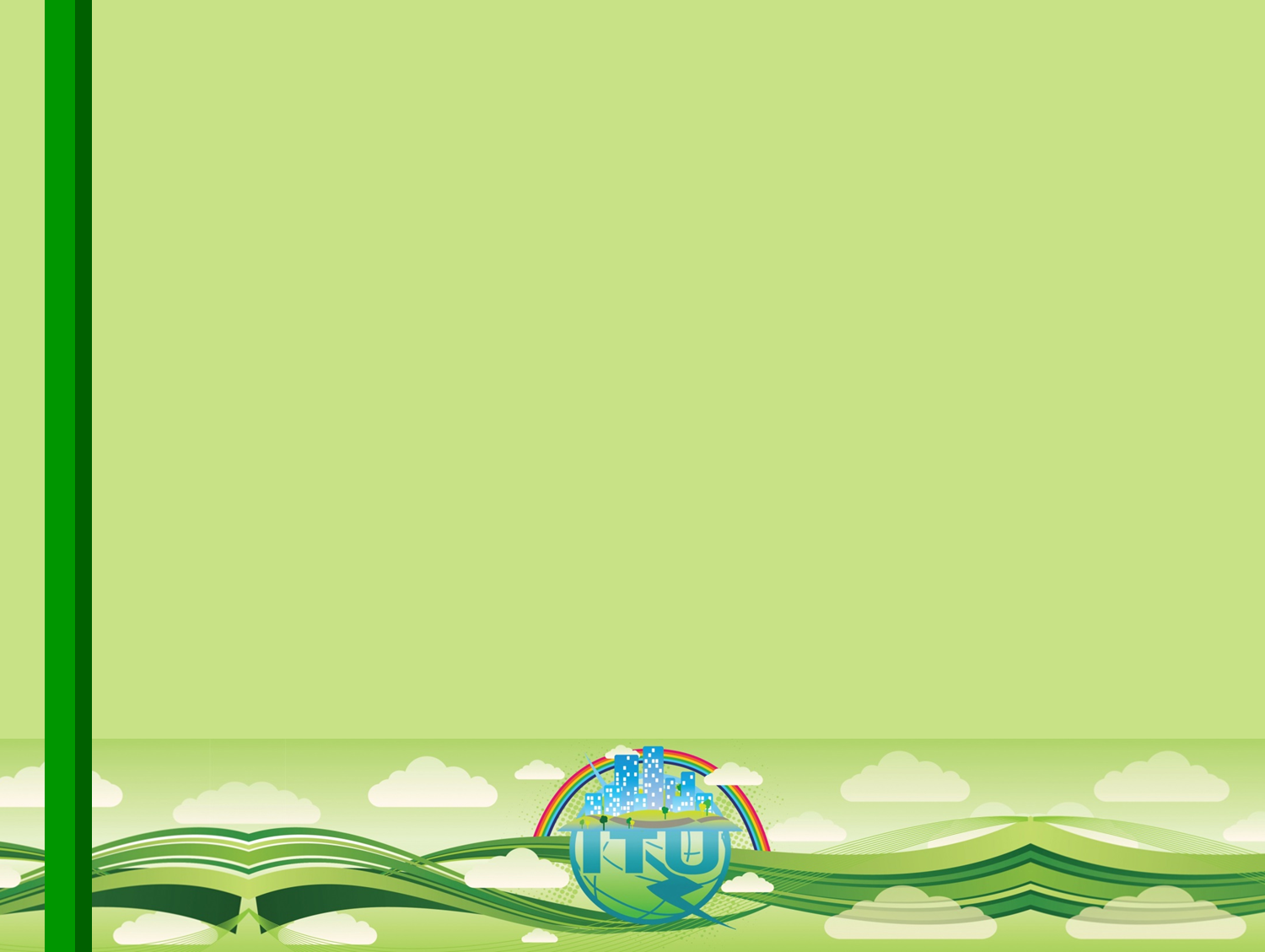 4. Policy & positioning (communications, liaisons and members)
WG4 coordinator: Daniela Torres (Telefónica)
Working Group 4
Plan and deliverables:
Stakeholders Map including standardization bodies & non-standardization bodies
City Engagement Plan based on technical contributions of the Working Groups
Focus Group Communications
[Speaker Notes: Working Group 4:

Stakeholders Map including standardization bodies & non-standardization bodies

City Engagement Plan based on technical contributions of the Working Groups

Focus Group Communications]
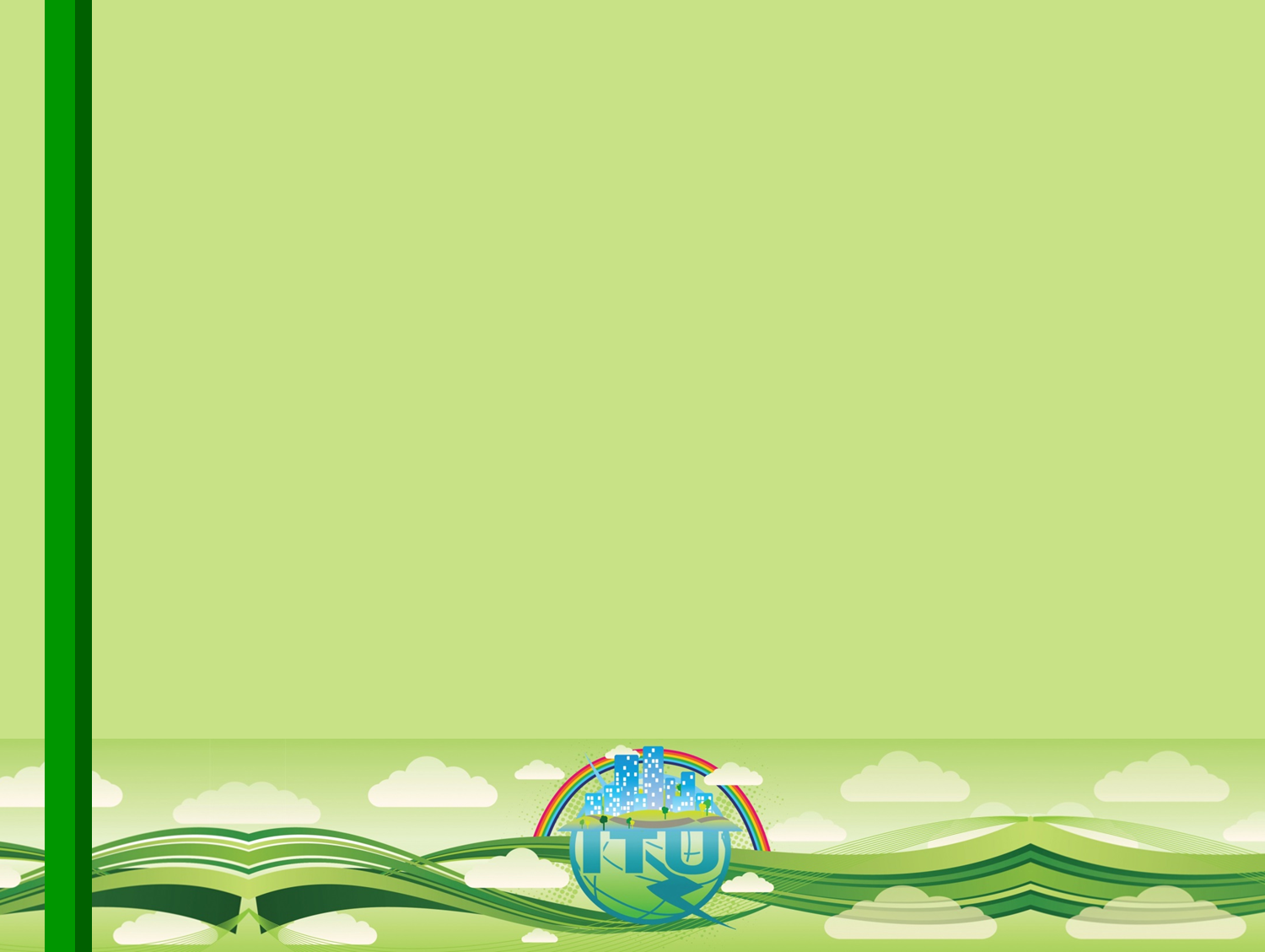 TR1/WG4 Technical Report on Smart Sustainable Cities Stakeholders
Working Group 4
[Speaker Notes: Introduction of Draft Stakeholders’ Map and City Engagement Plan:

Proposed structure

Part 1:ICT Standards Organizations and their work on SSC
Part 2: Forums and other organizations' work on SSC
Part 3: ITU-T's work in the area of SSC
Part 4: Future needs and proposed new SSC standards roadmap]
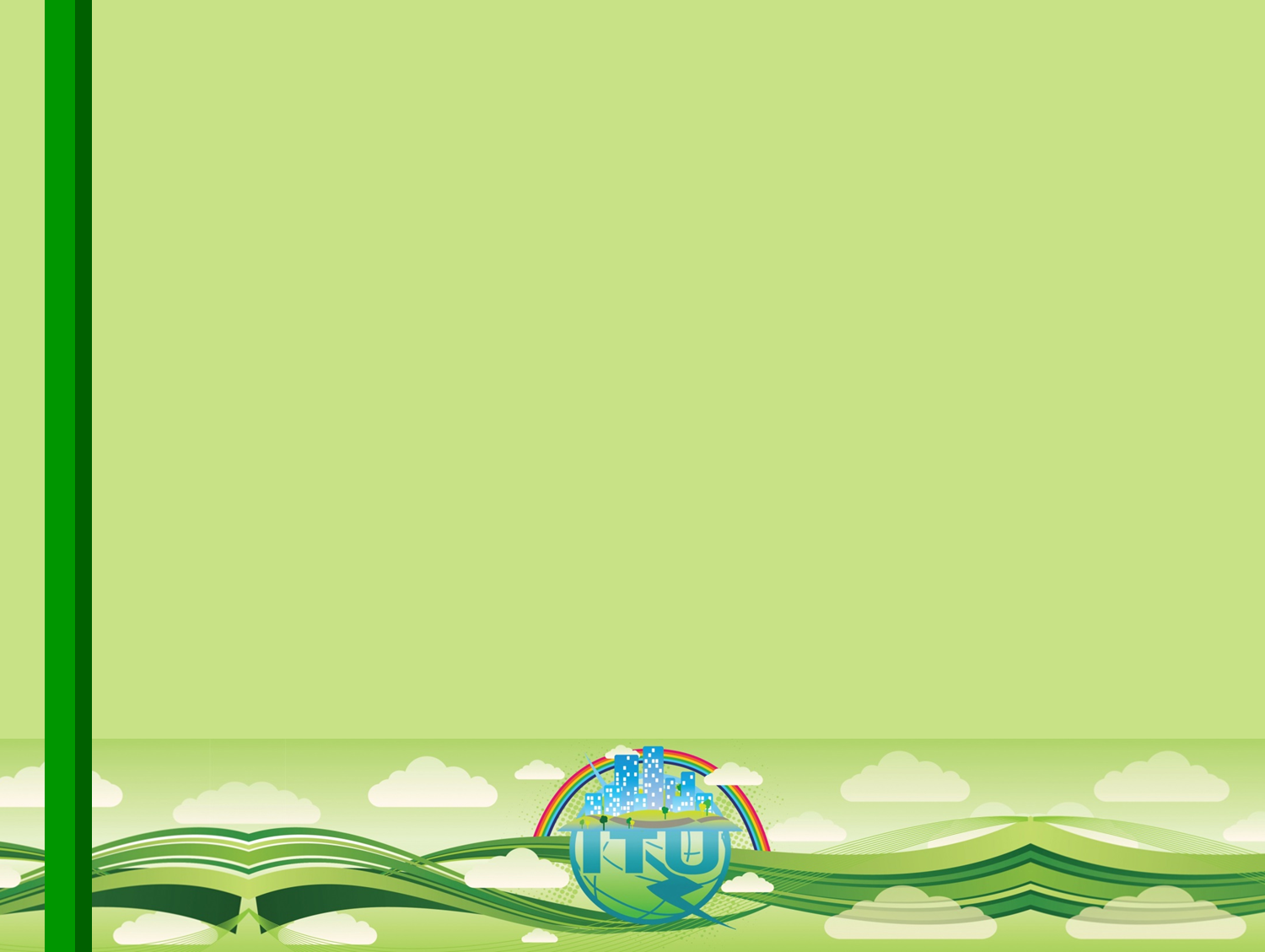 Moving forward onSmart Sustainable Cities…
Forum on "The city we want: smart and  sustainable"(Genoa, 18 June 2014)
back to back with 5th FG SSC meeting(Genoa, Italy, 19-20 June 2014)

Forum on Smart sustainable Cities(London, 17 September 2014)
back to back with 6th FG SSC meeting(Reading, United Kingdom, 18 September 2014)

4th ITU Green Standards Week(Beijing, China, 22-26 September 2014)
Including a Forum on “Setting the vision for smart sustainable cities”(24 September 2014)
Join us!
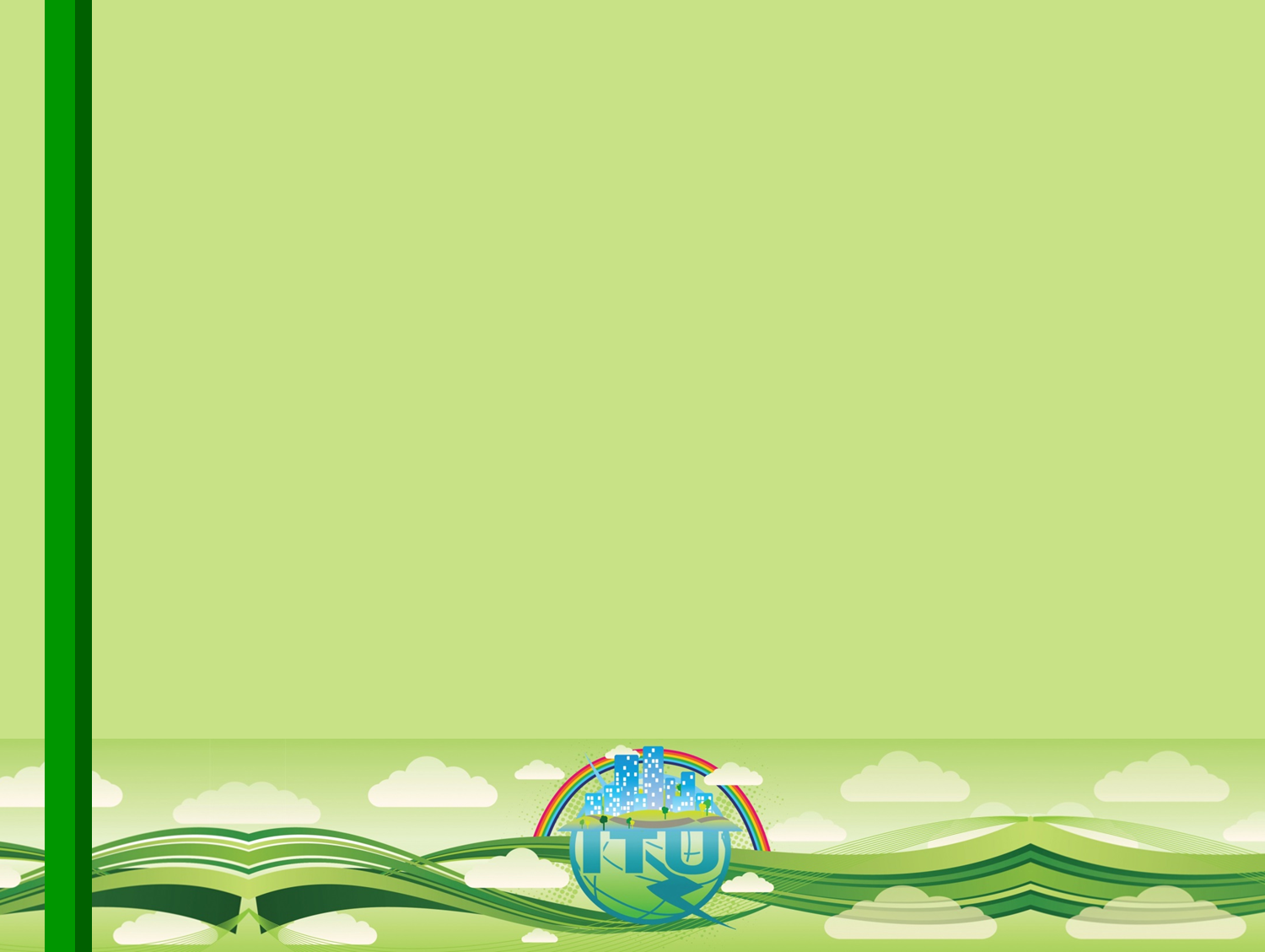 Conclusions
Need to engage new cities & other key stakeholders (such as academic and research institutes, civil society, NGOs, SDOs, and ICT organizations, industry forums and consortia) to participate and contribute.
Next Steps …
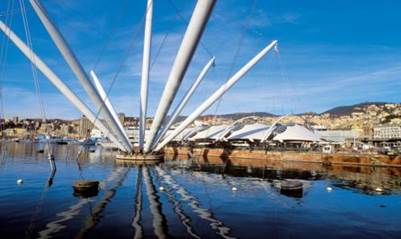 [Speaker Notes: Let me conclude by saying that as our planet becomes more urban, we need to ensure that our cities become smarter and more environmentally sustainable.
We need to work together to build smart sustainable cities promoting long-term sustainability ambitions for the cities of the future and improving quality of life of our citizens.
Standards are vital to shape smart sustainable cities. We need to foster the development of international standards and policies in order to help cities become a place for opportunities for economic growth, social well-being and high quality of life. 

With coordinated thinking and a collegial approach to maximizing the benefits of new technologies for the benefit of all, we can ensure that our increased migration to cities can be matched by an increase in the quality of urban environments and ultimately an increased in quality of life for all of our cities’ citizens. 

ICTs can help shape the cities we dream of and make them real.]
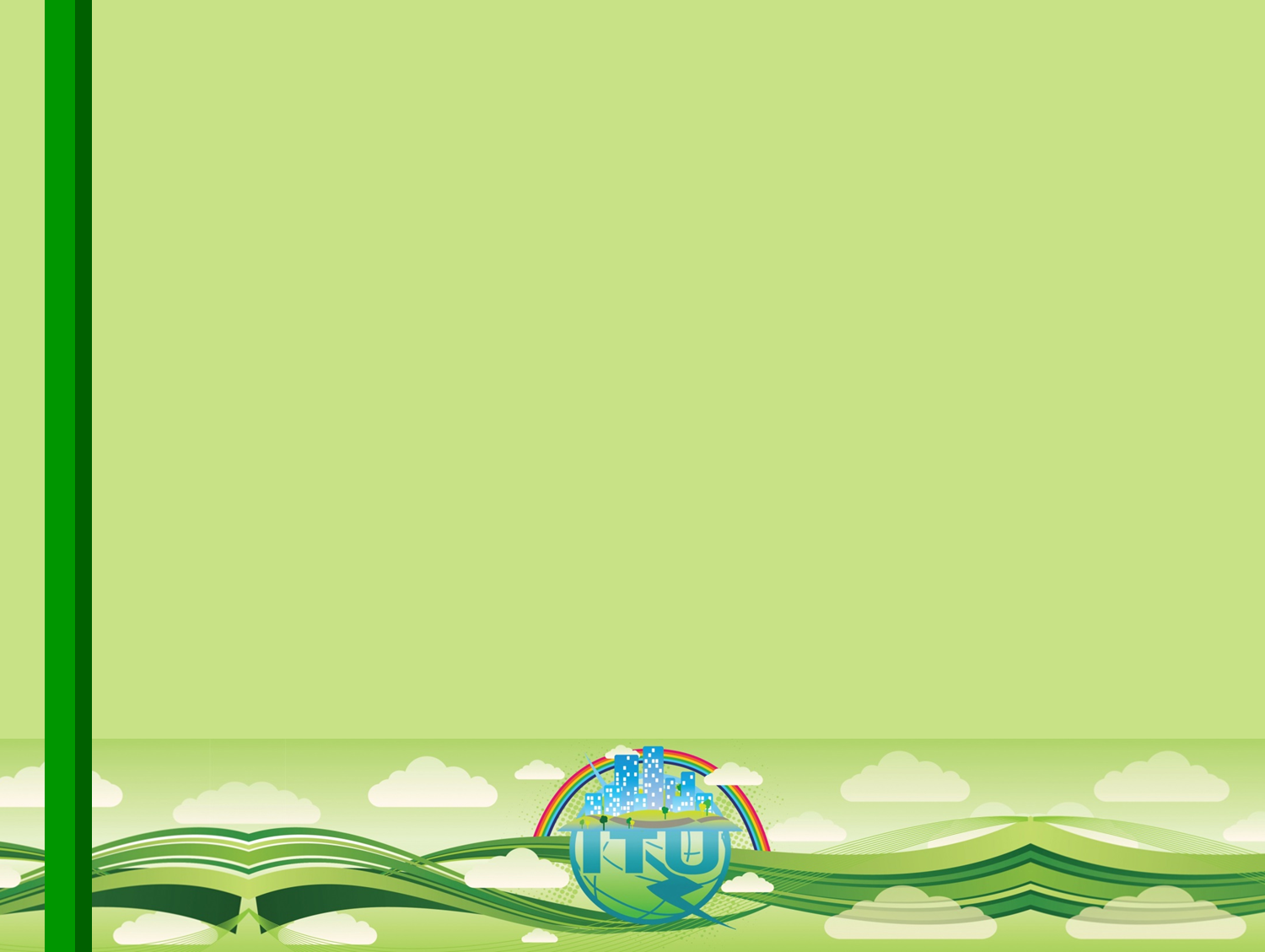 Links & Additional Information
ITU-T and Climate Changeitu.int/ITU-T/climatechange  
ITU Focus Group on Smart Sustainable Citiesitu.int/en/ITU-T/focusgroups/ssc/   
ITU Symposia & Events on ICTs and Climate Change   itu.int/ITU-T/worksem/climatechange
Thank YOU
tsbsg5@itu.int